Sécurité et prévention des risques à l´école.
par la classe de GSB
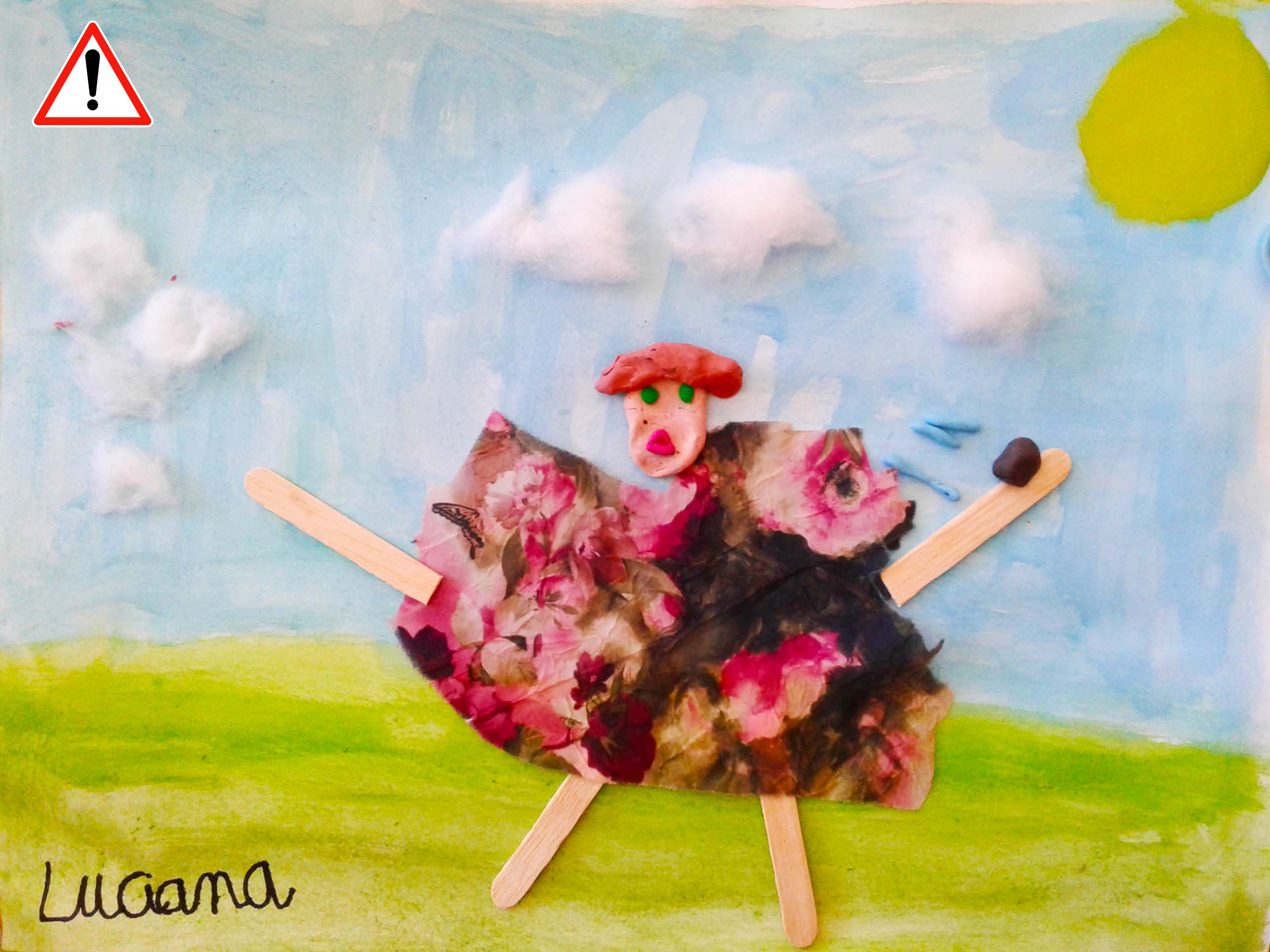 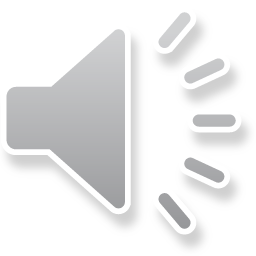 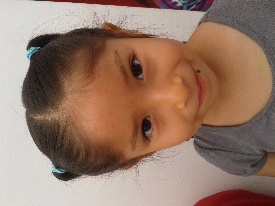 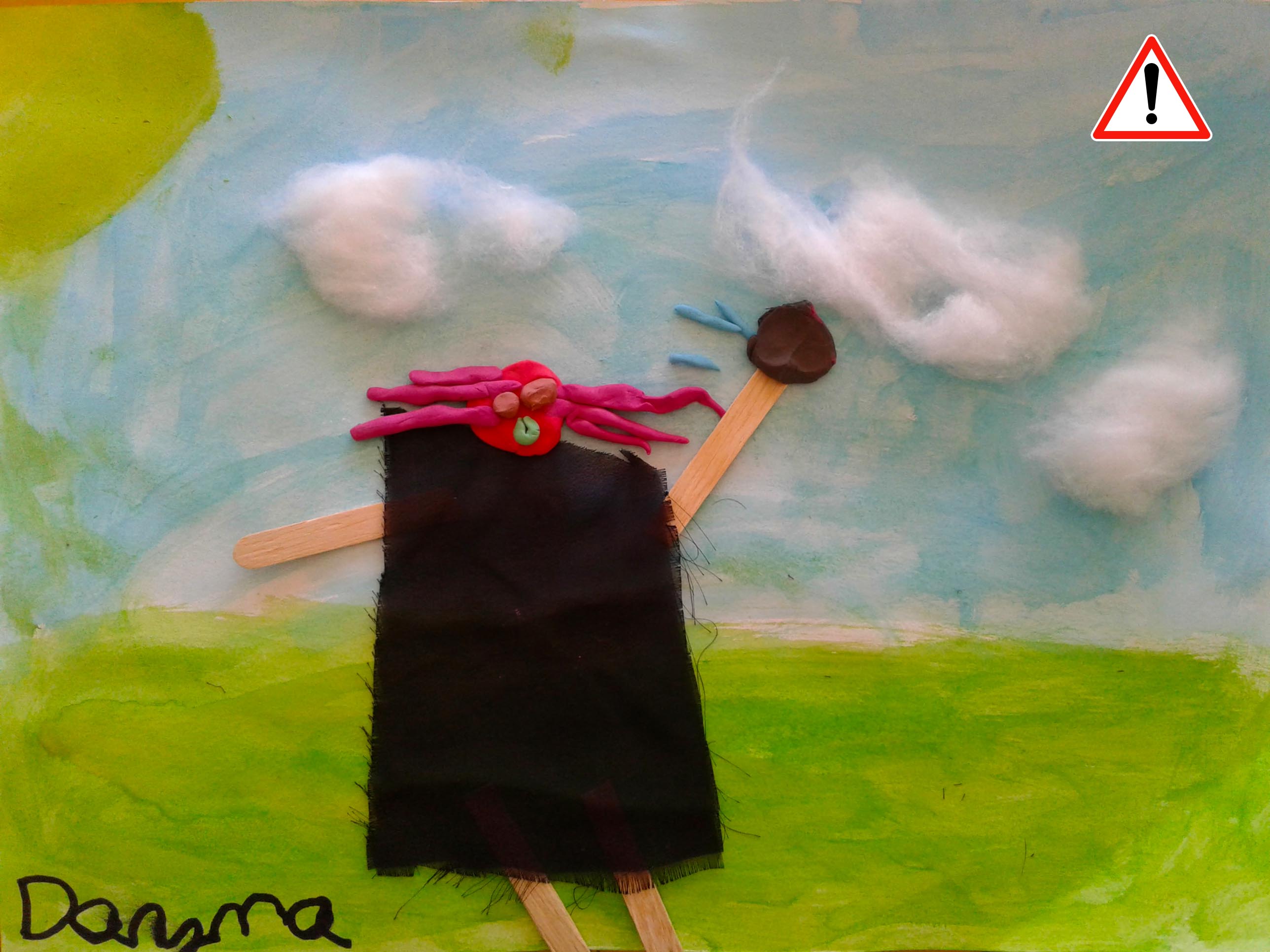 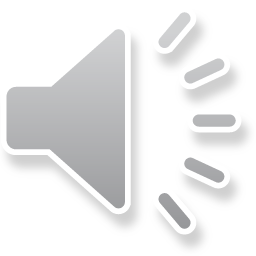 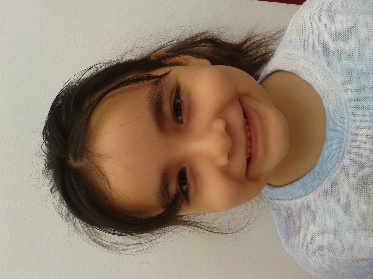 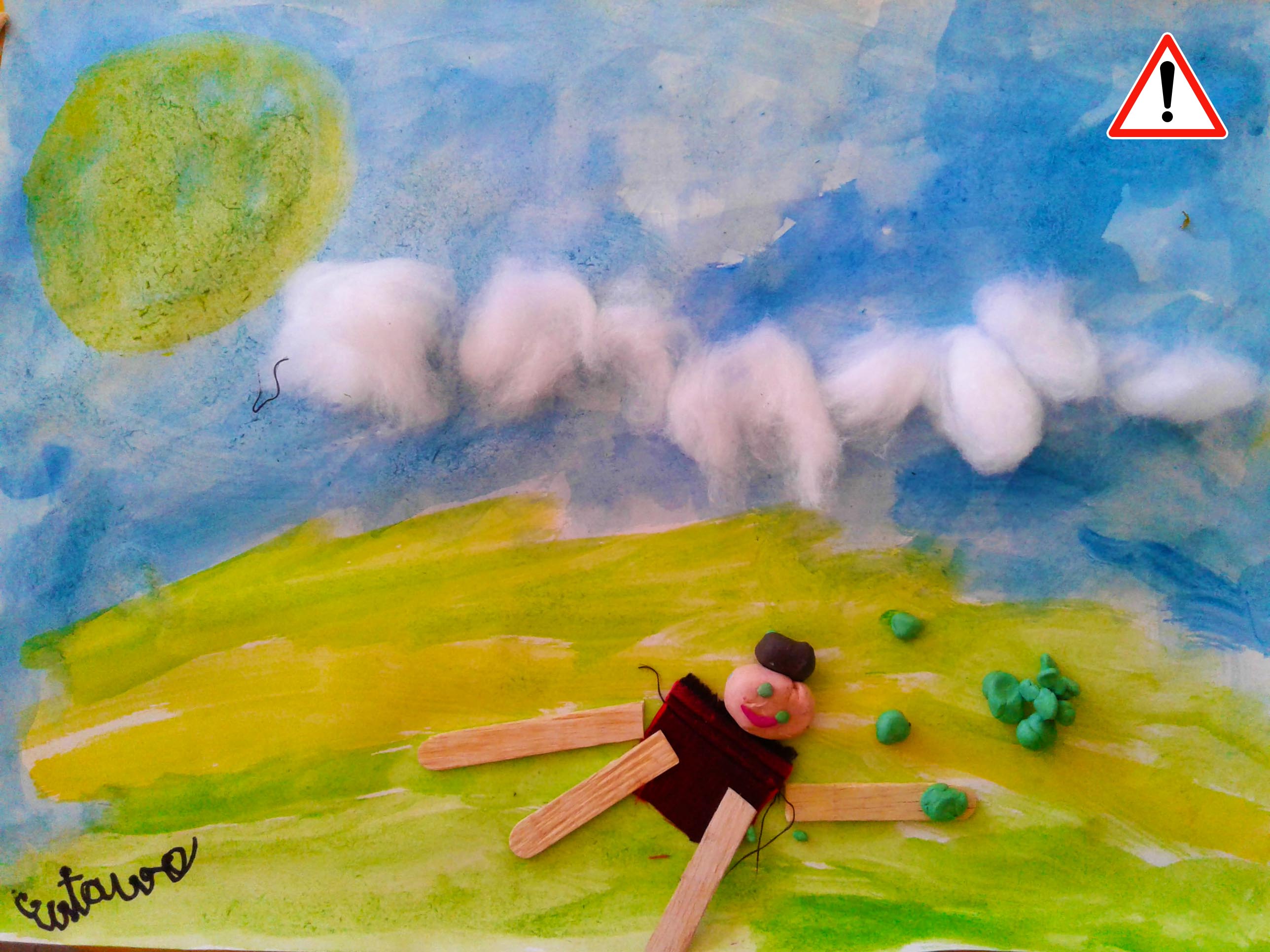 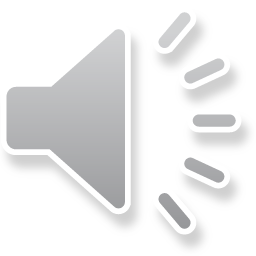 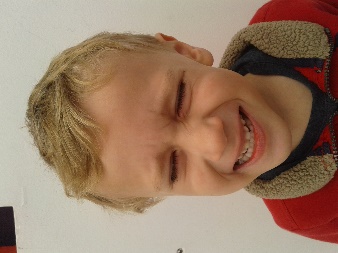 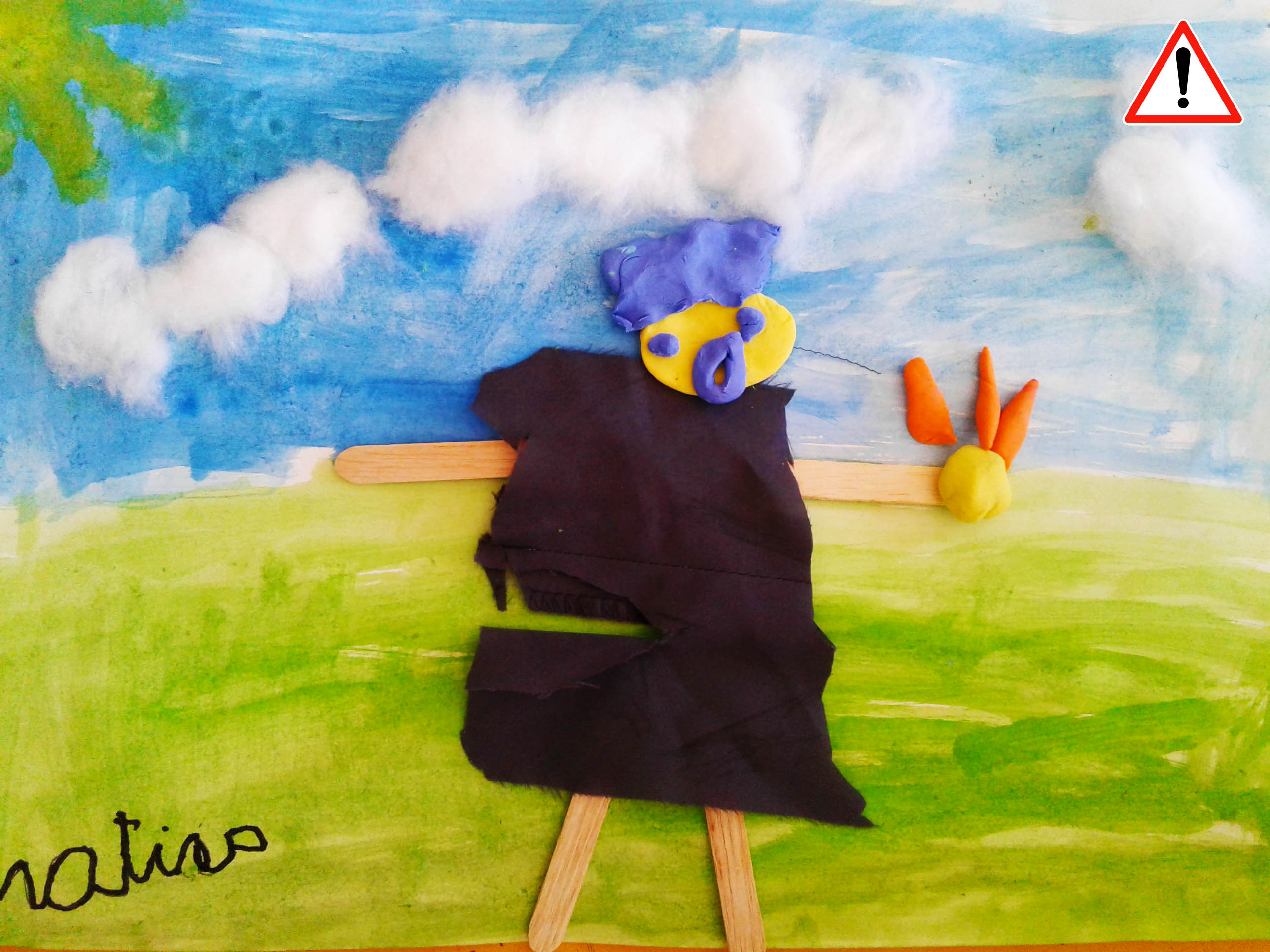 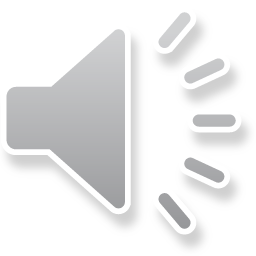 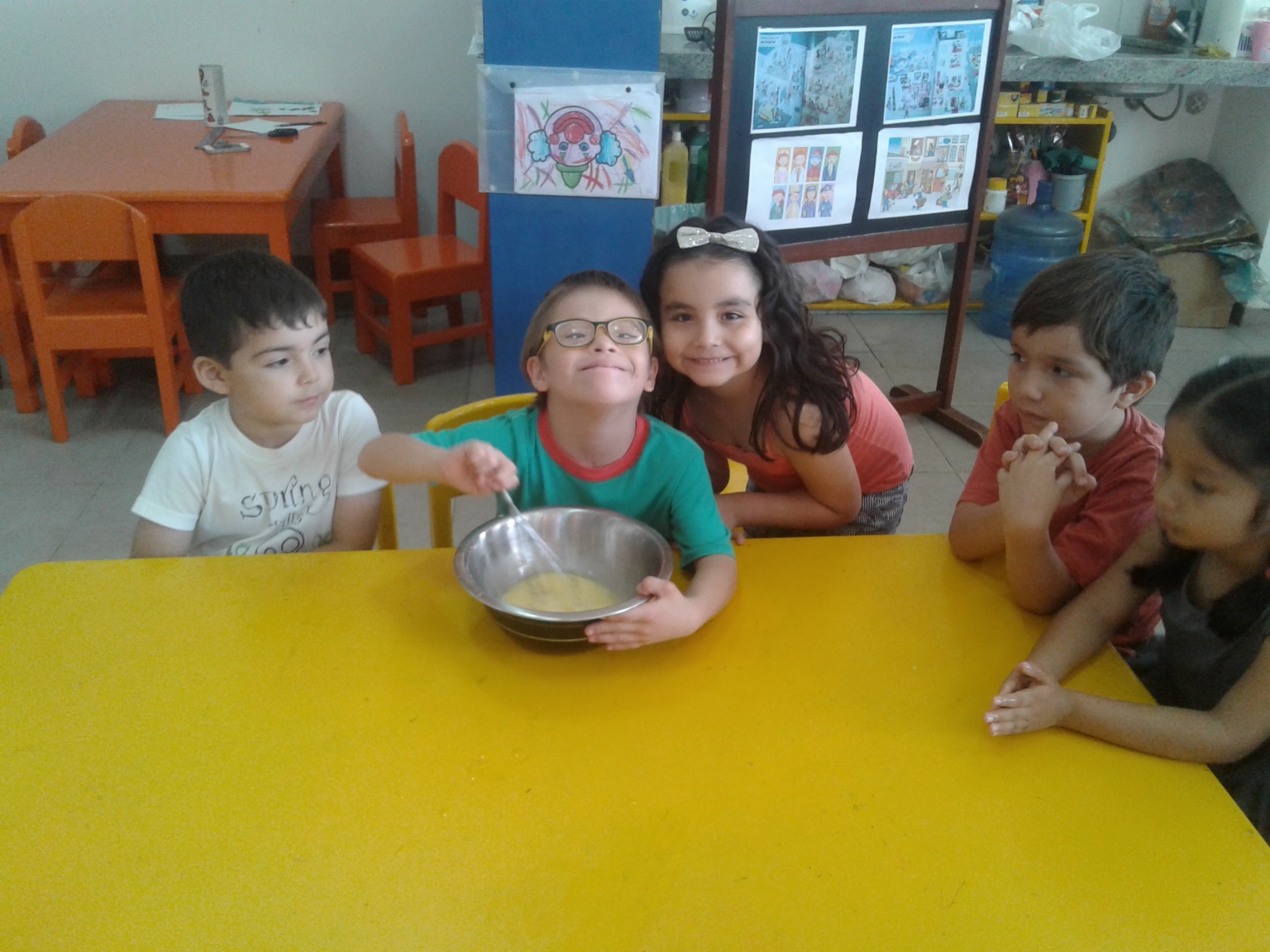 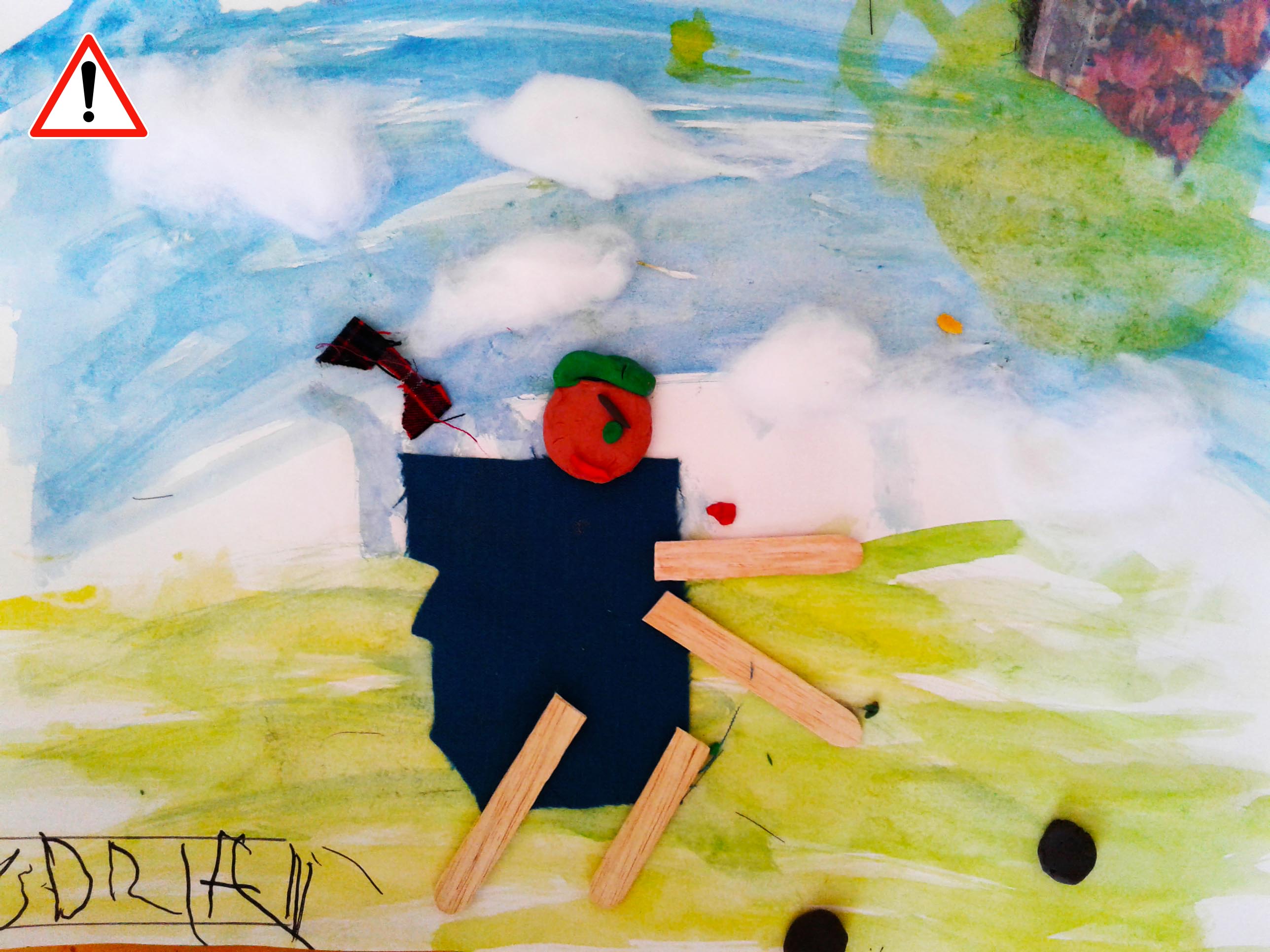 Si on jete un caillou on risque de blesser un enfant, on doit alors prévenir le docteur.
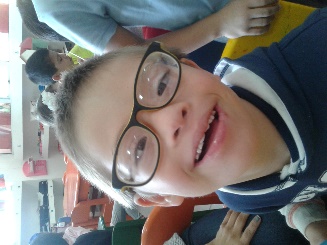 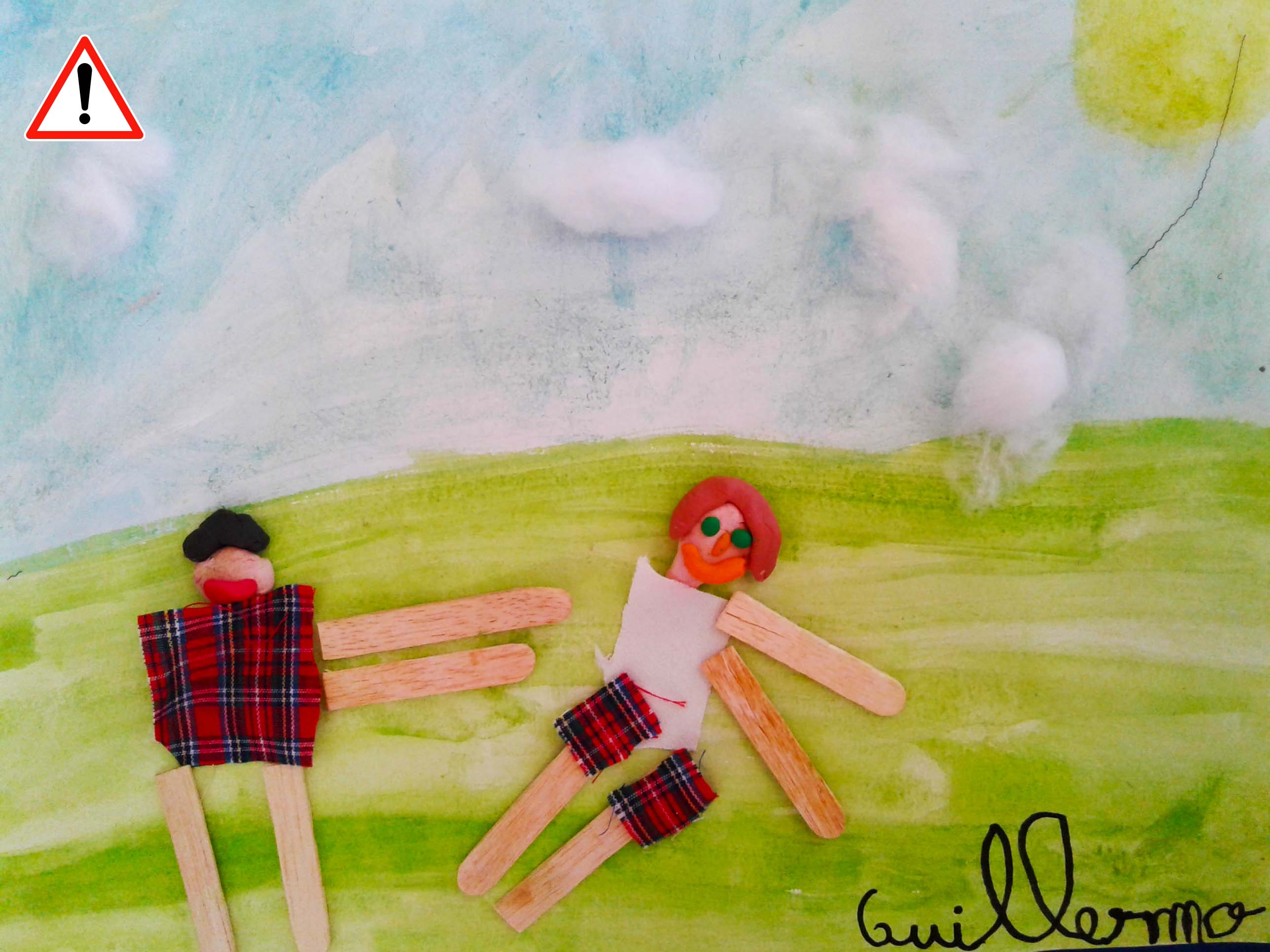 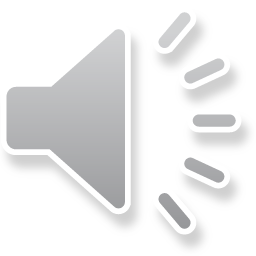 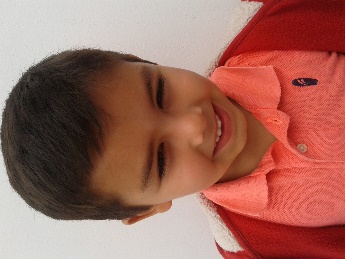 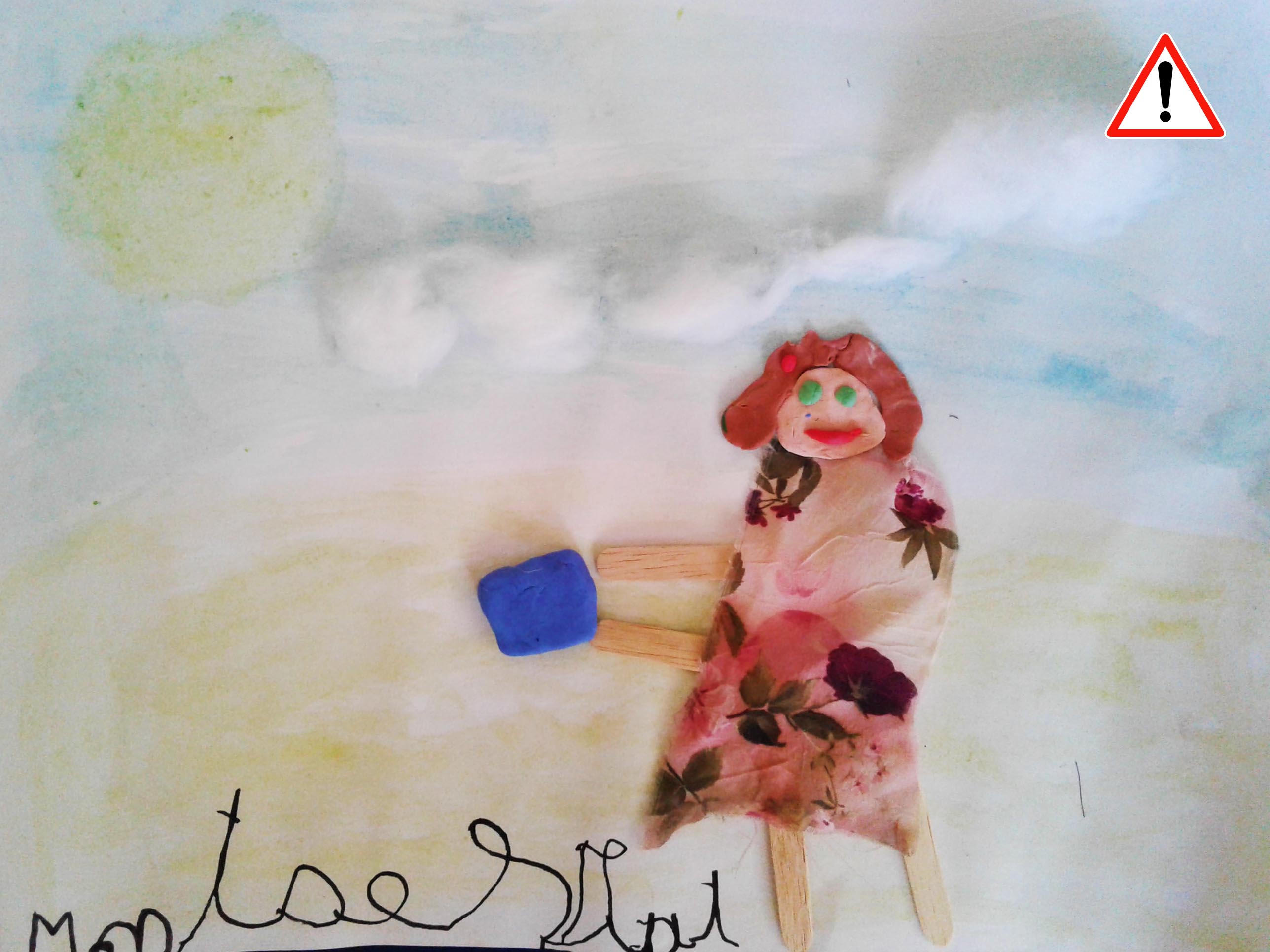 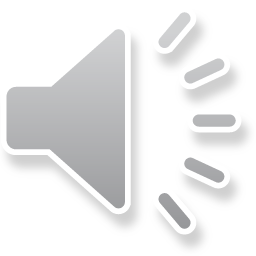 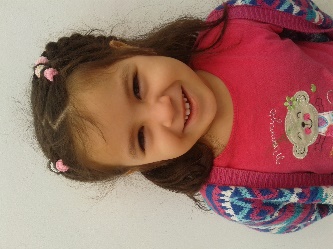 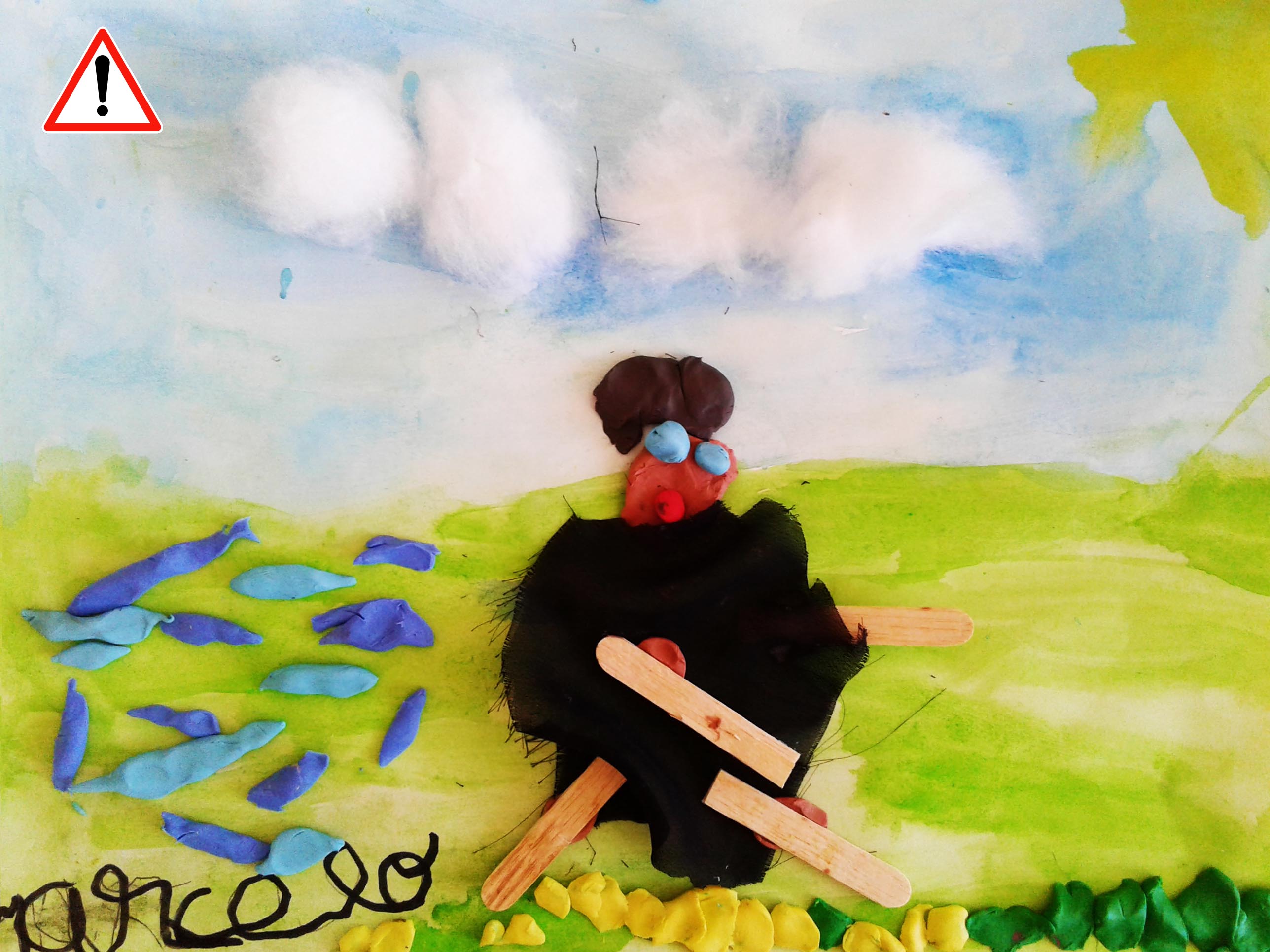 Si on cours dans la classe, on risque de tomber sur le dos.
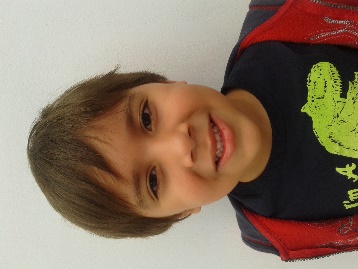 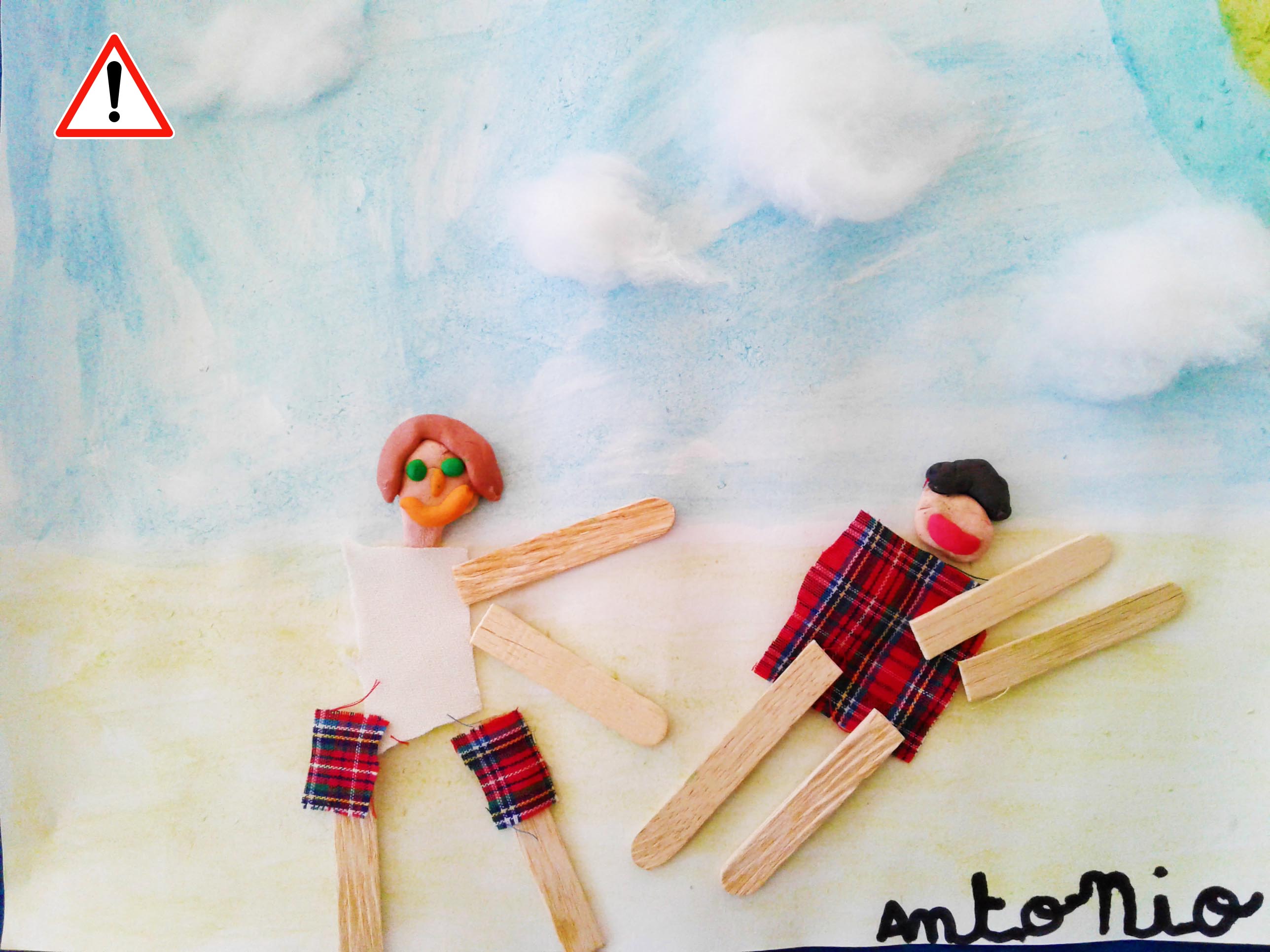 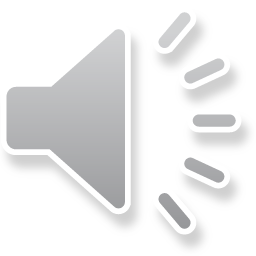 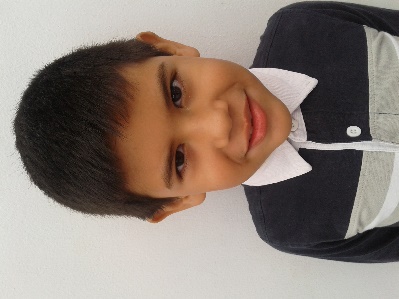 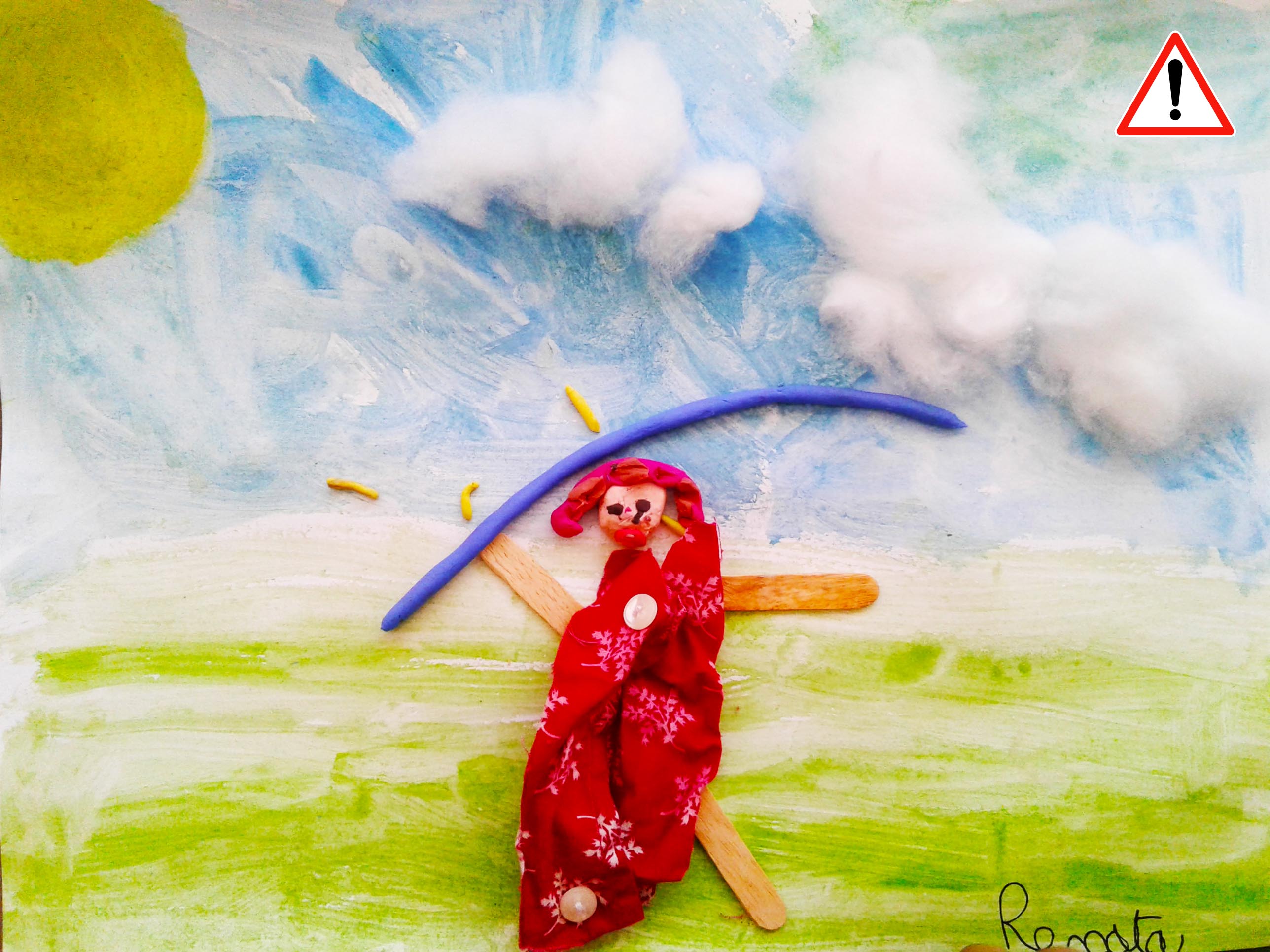 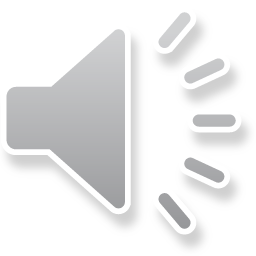 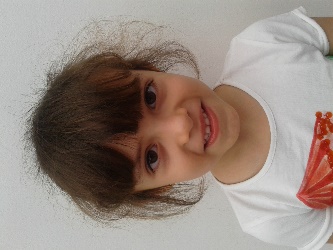 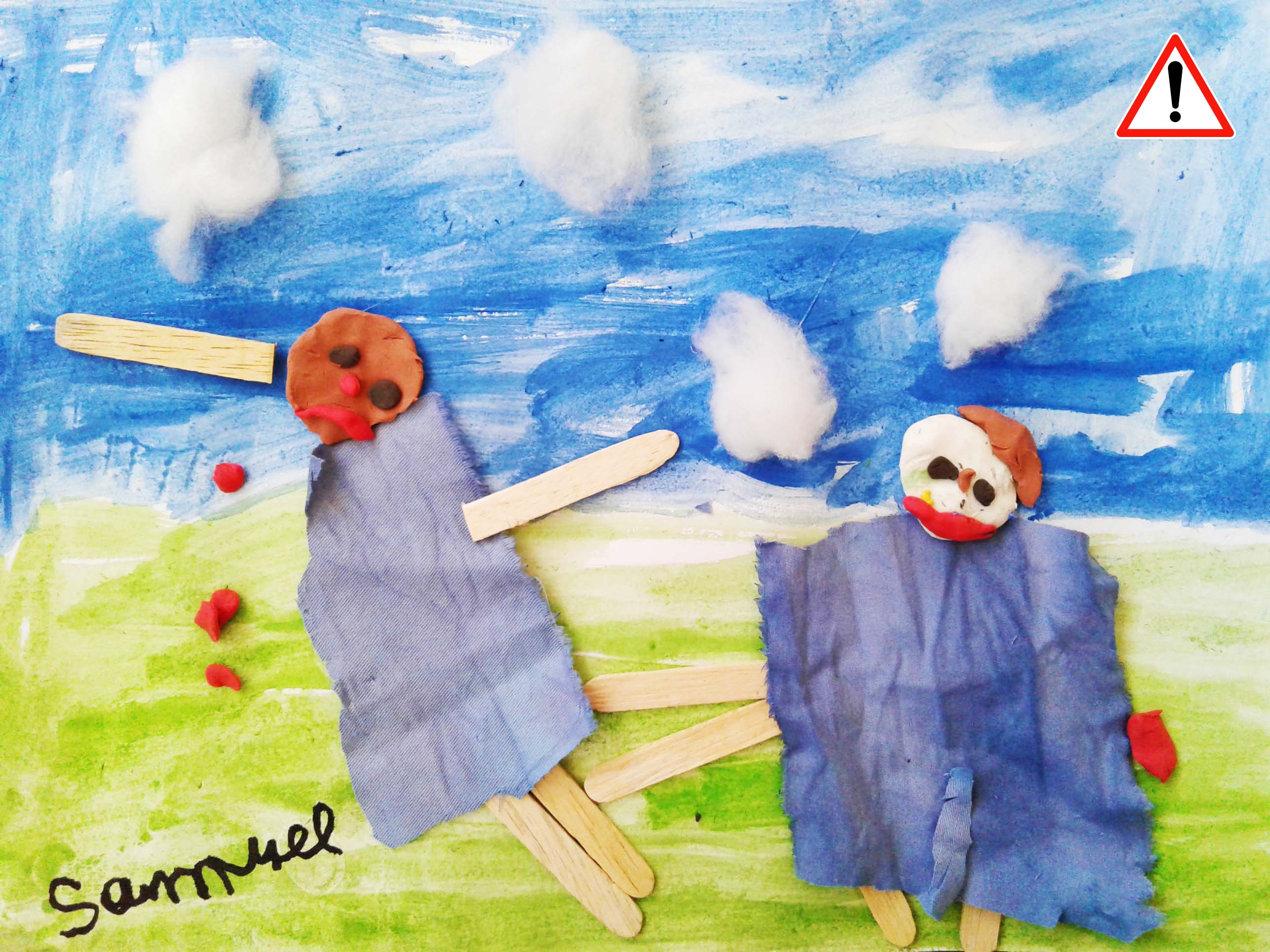 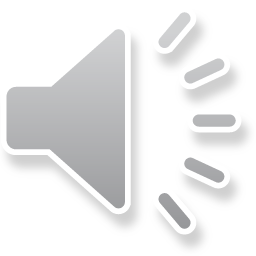 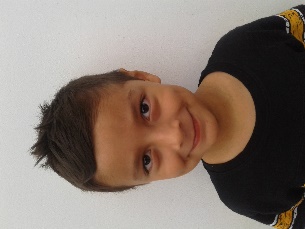 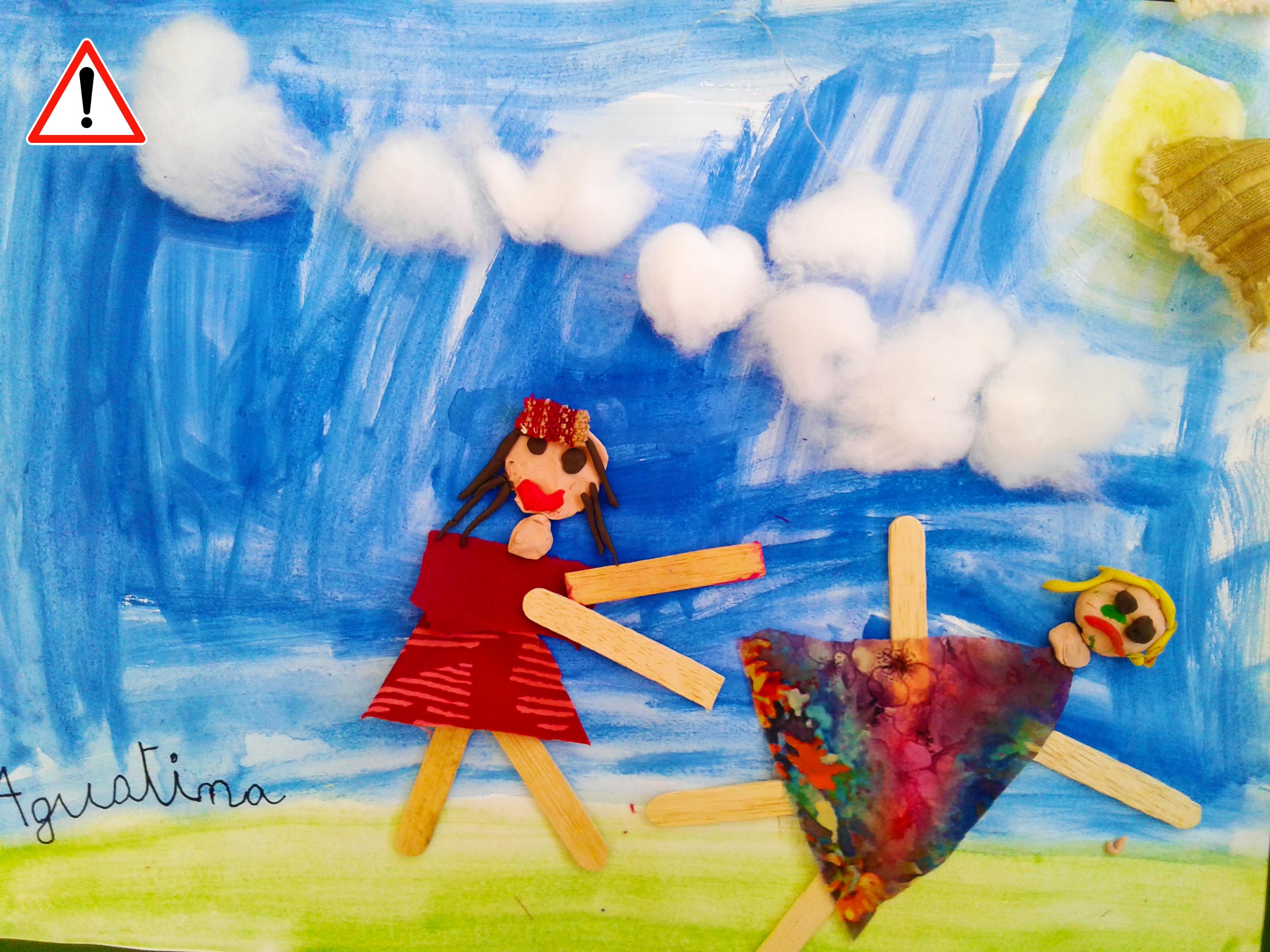 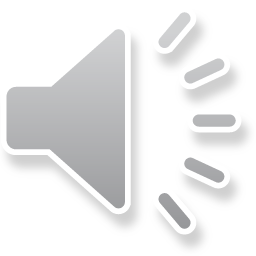 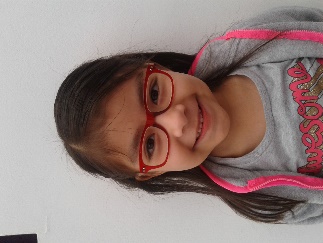 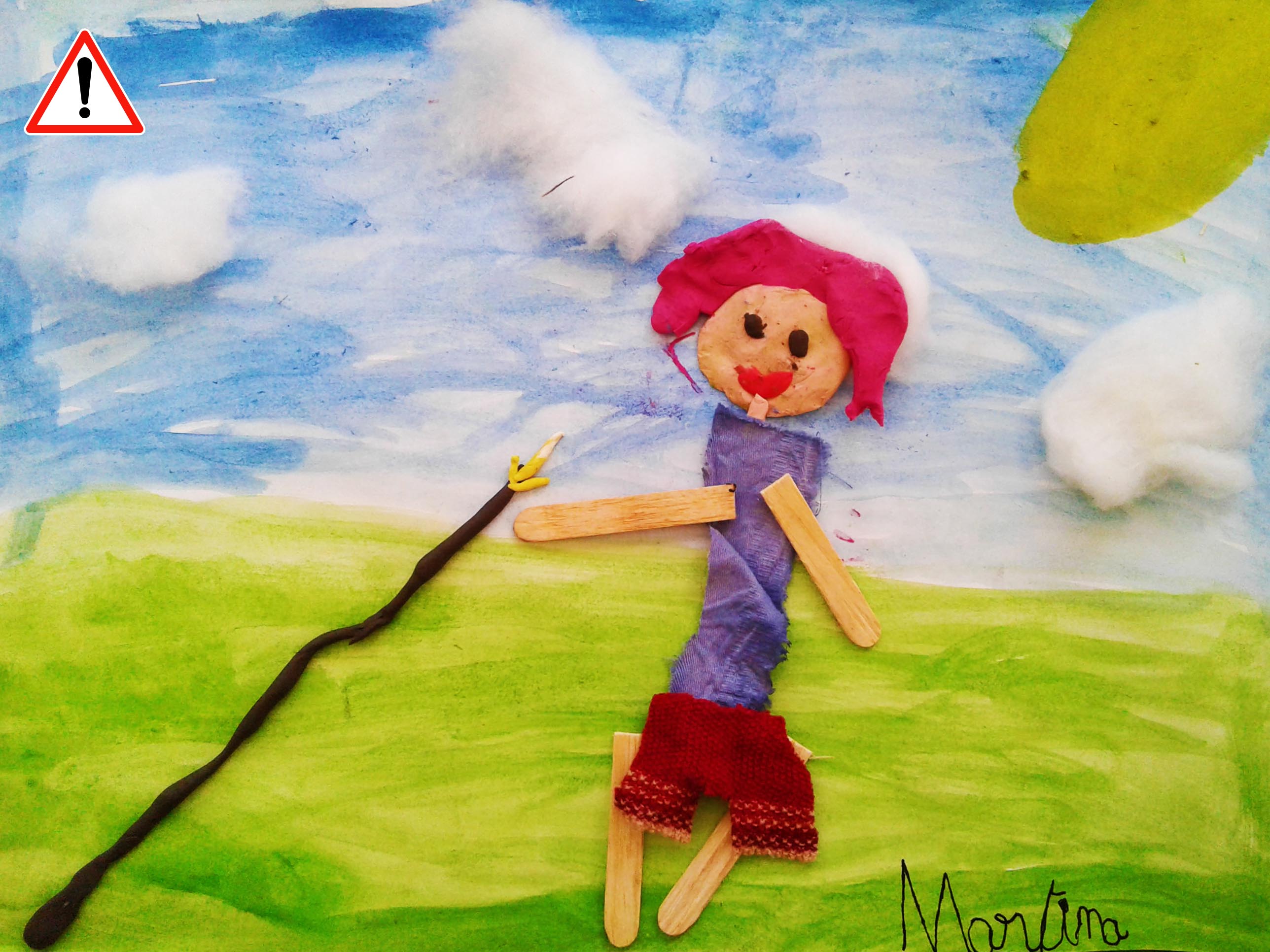 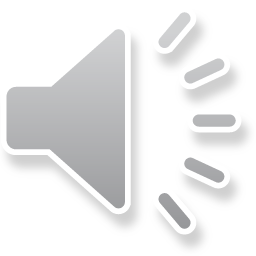 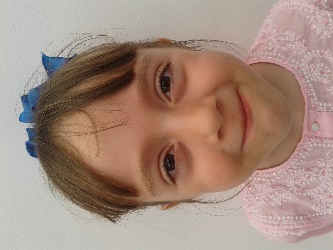 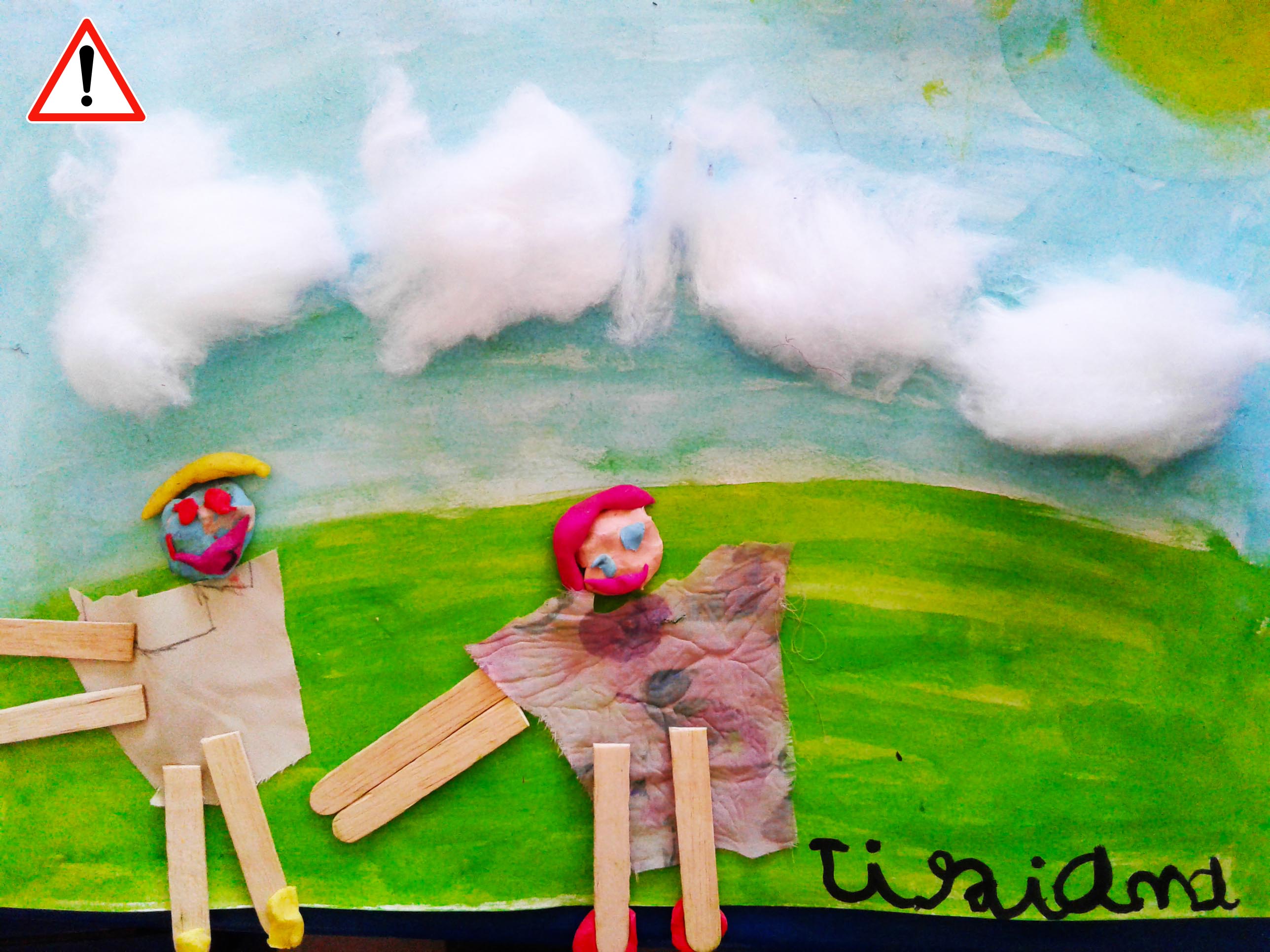 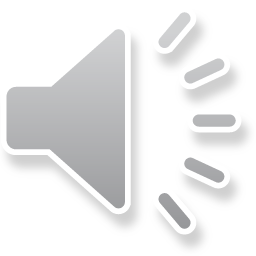 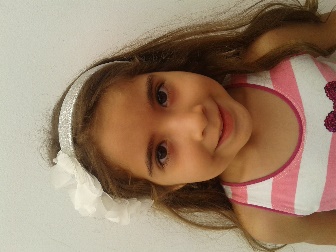 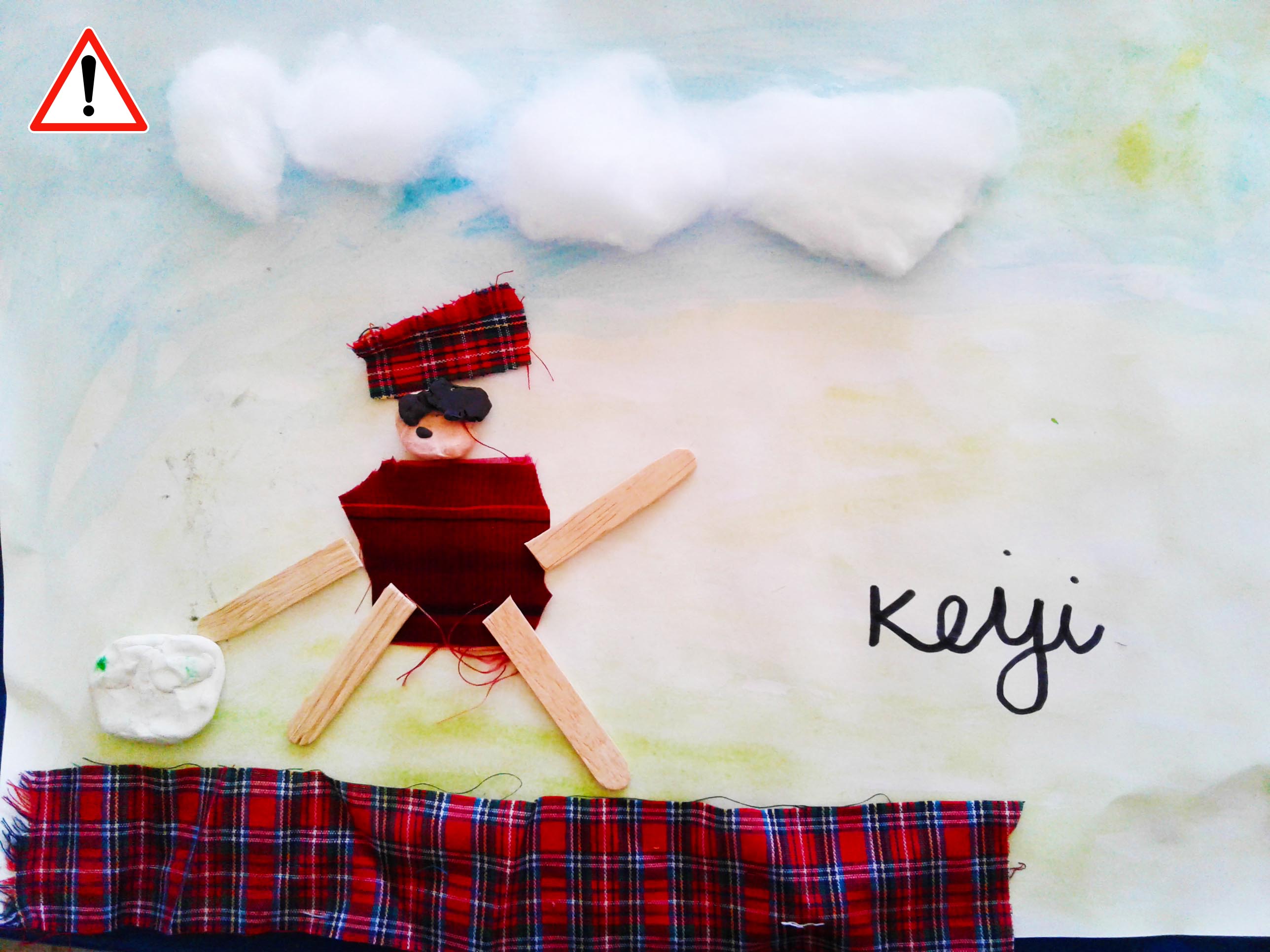 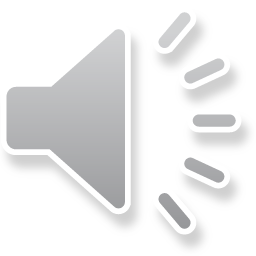 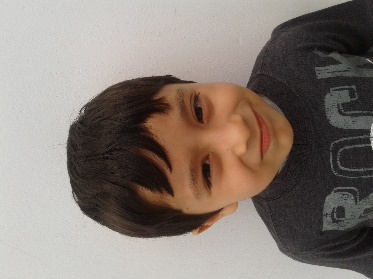 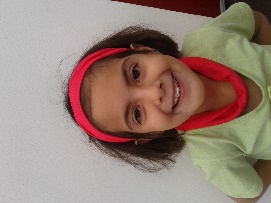 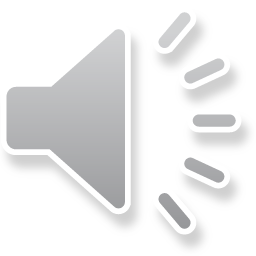 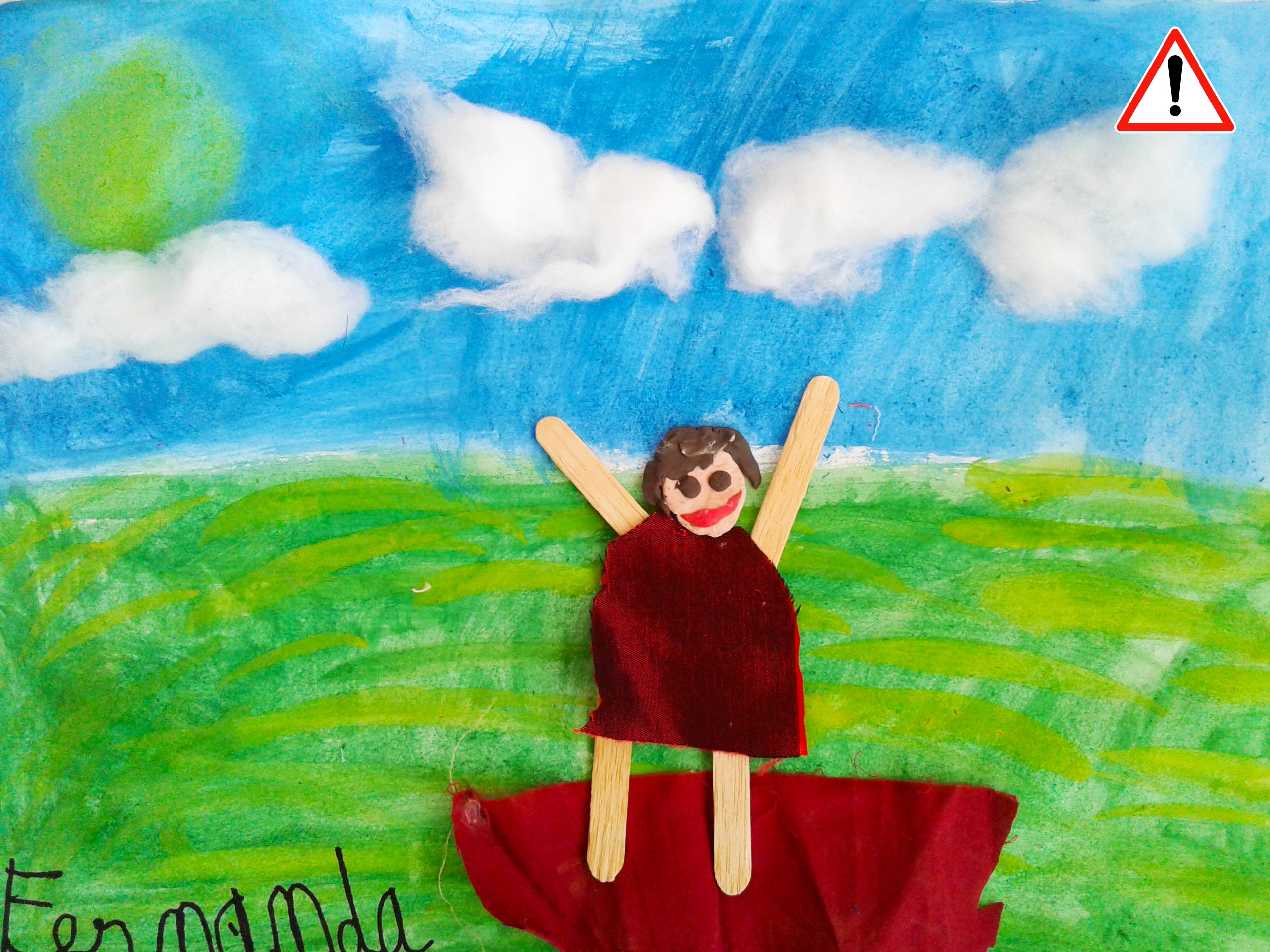 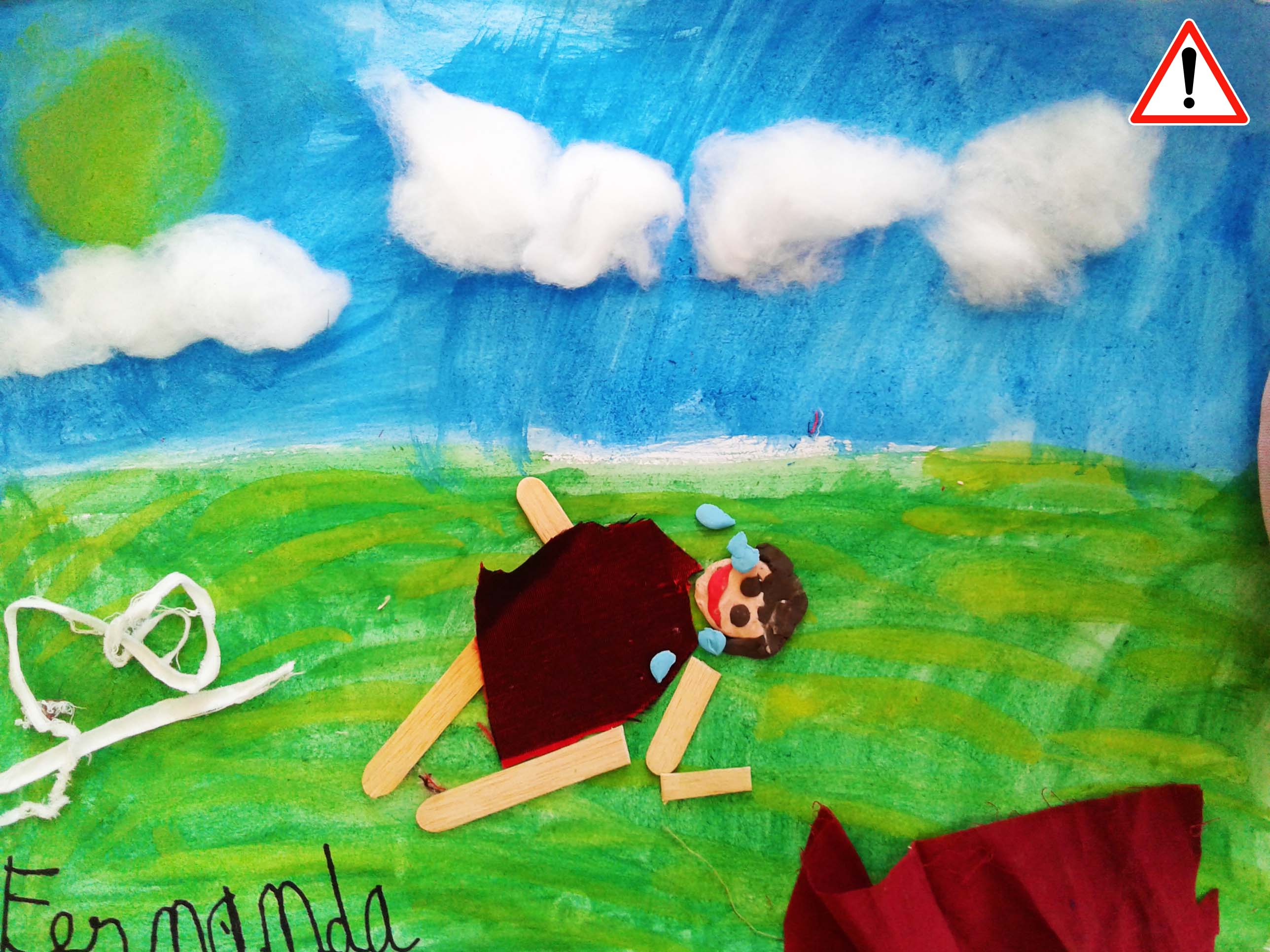 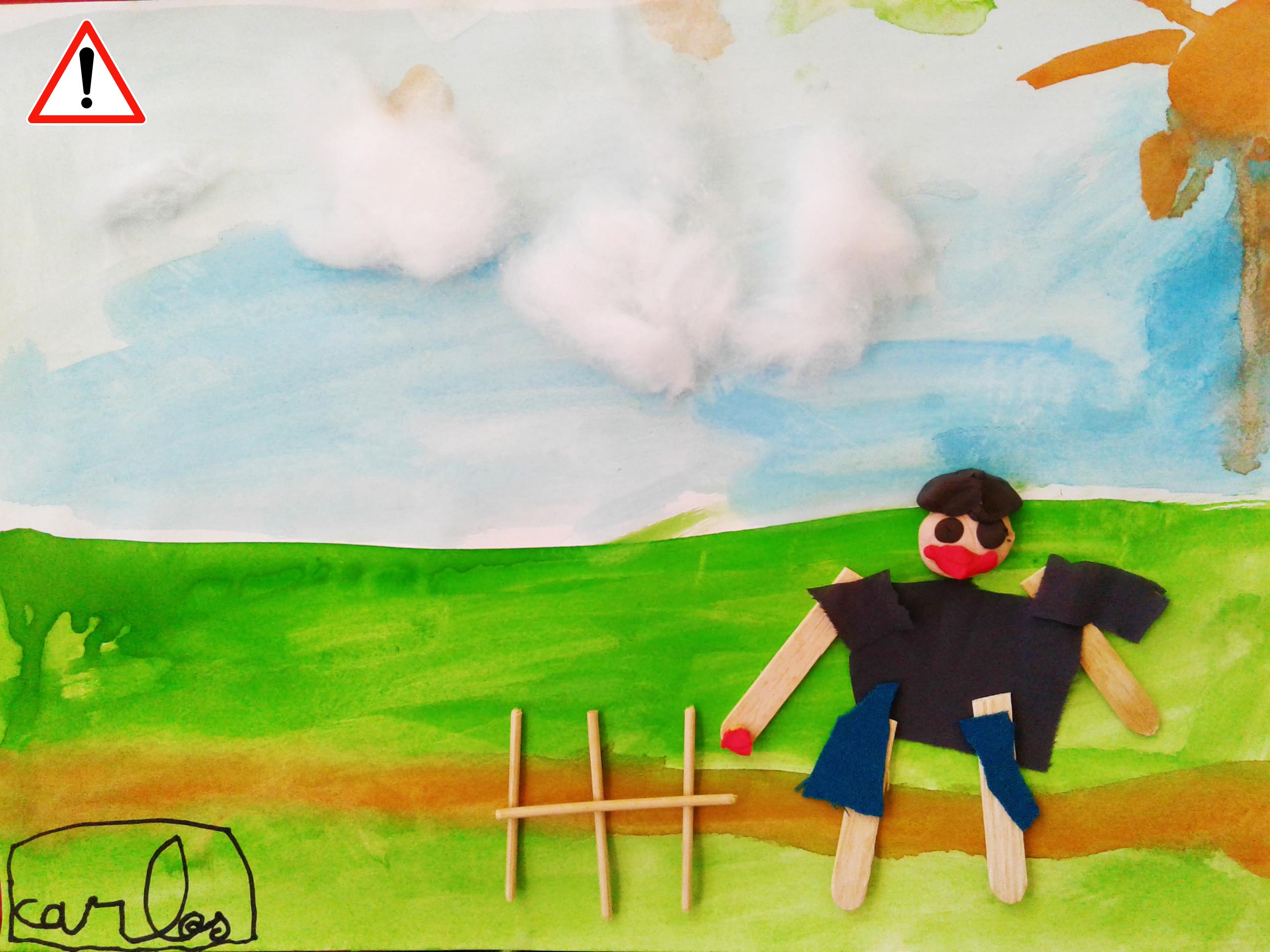 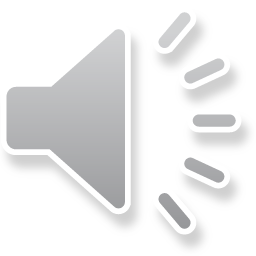 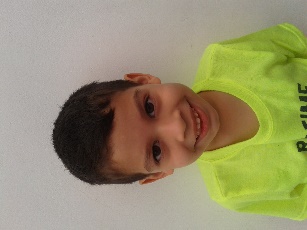 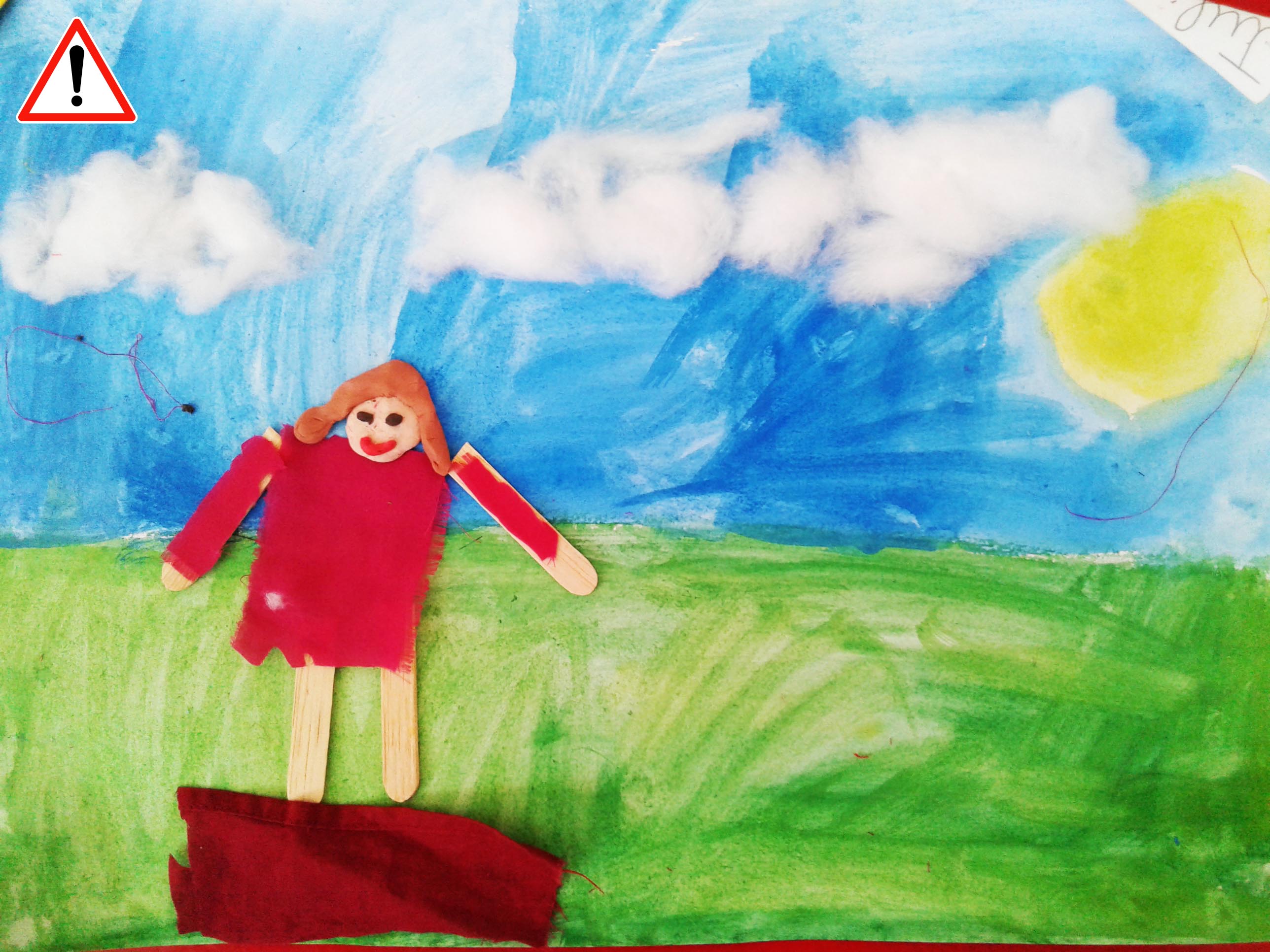 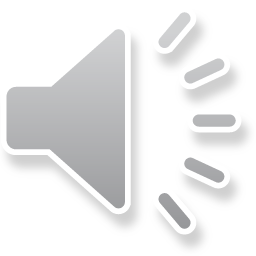 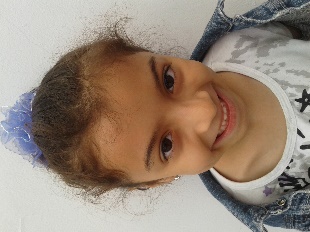 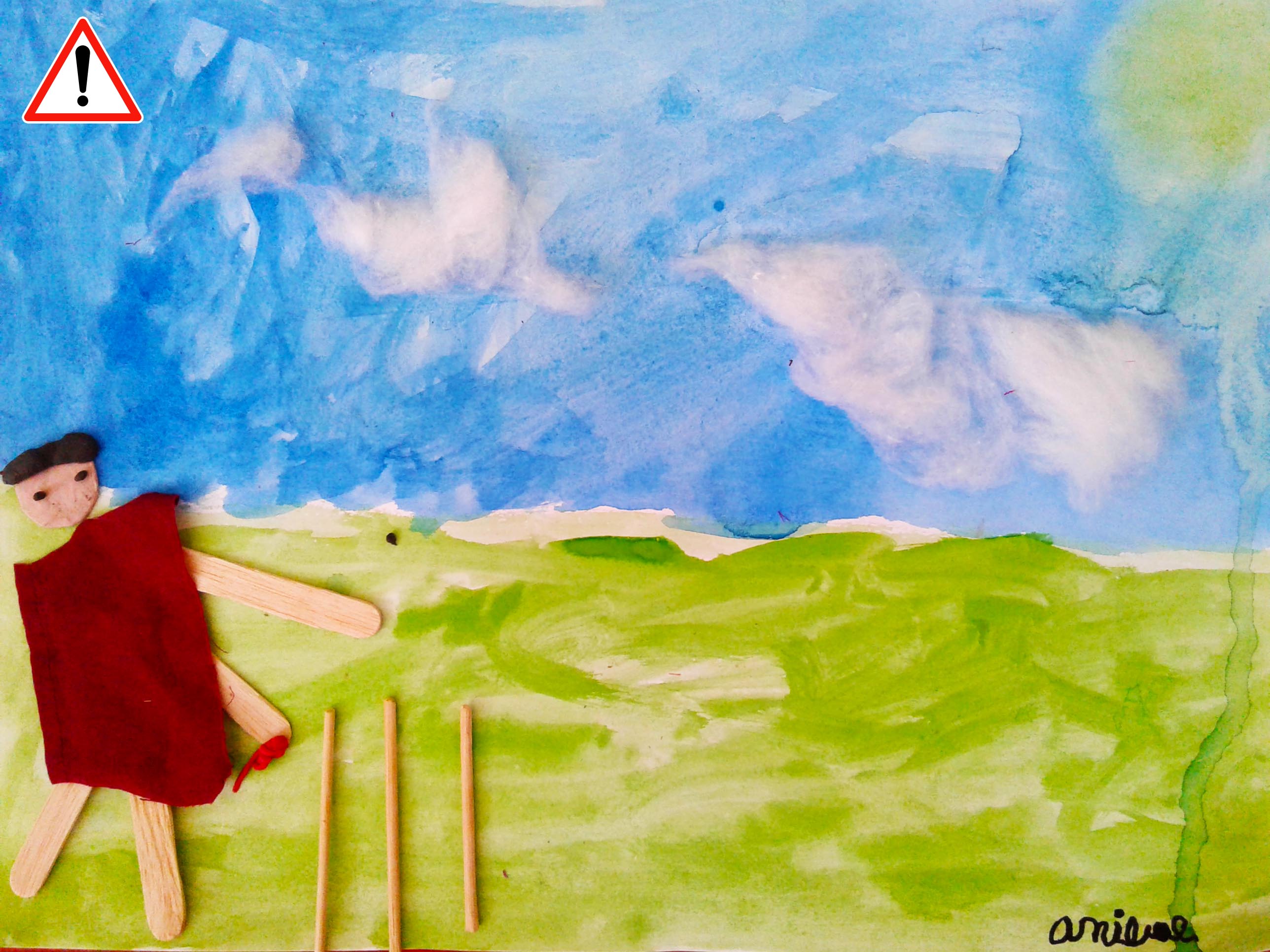 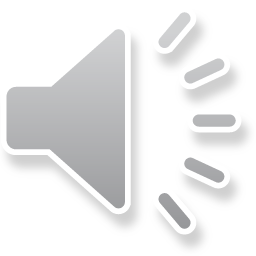 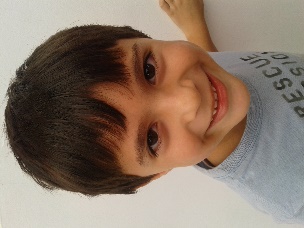 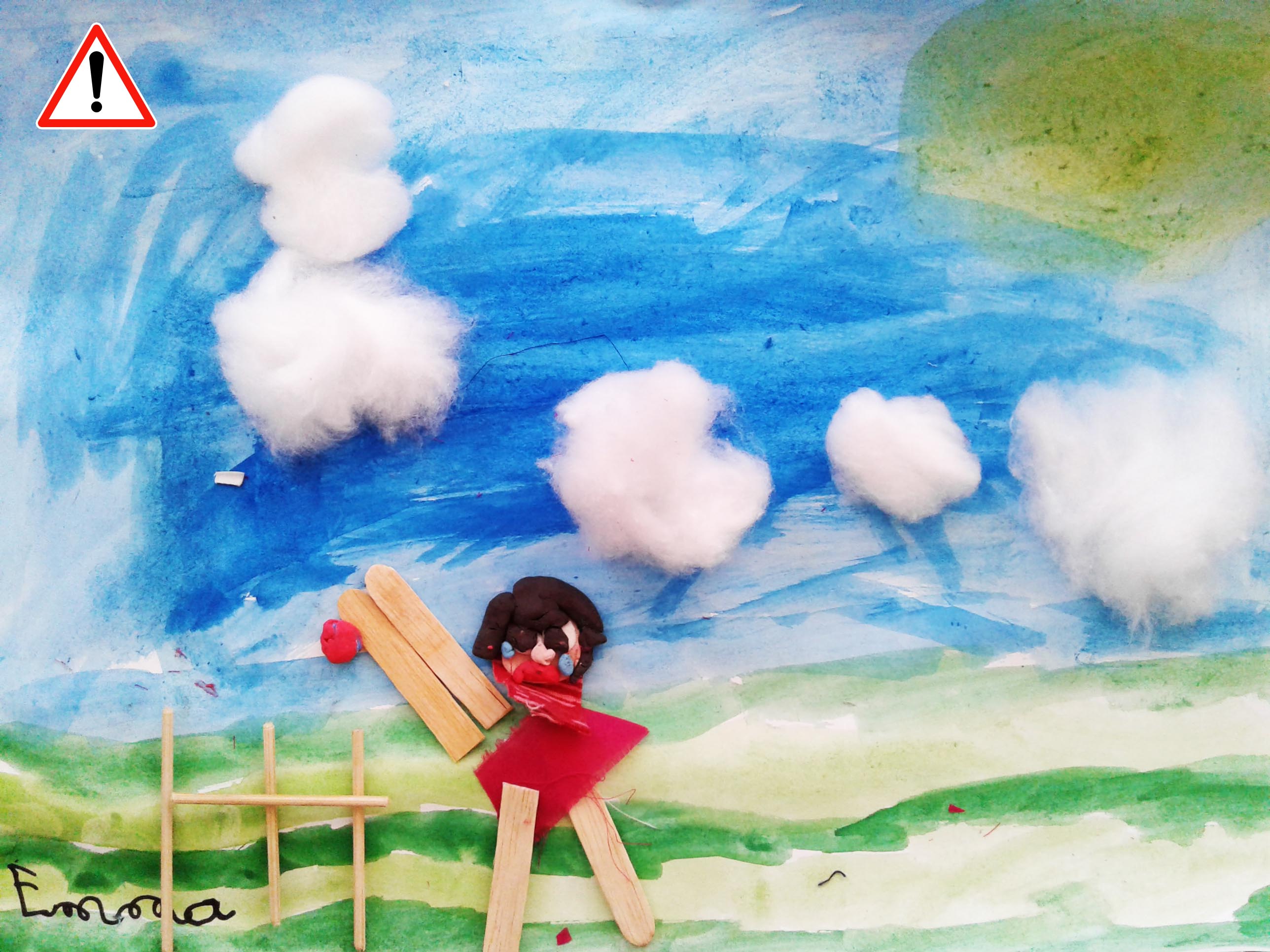 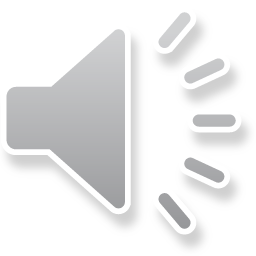 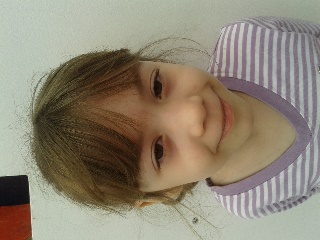 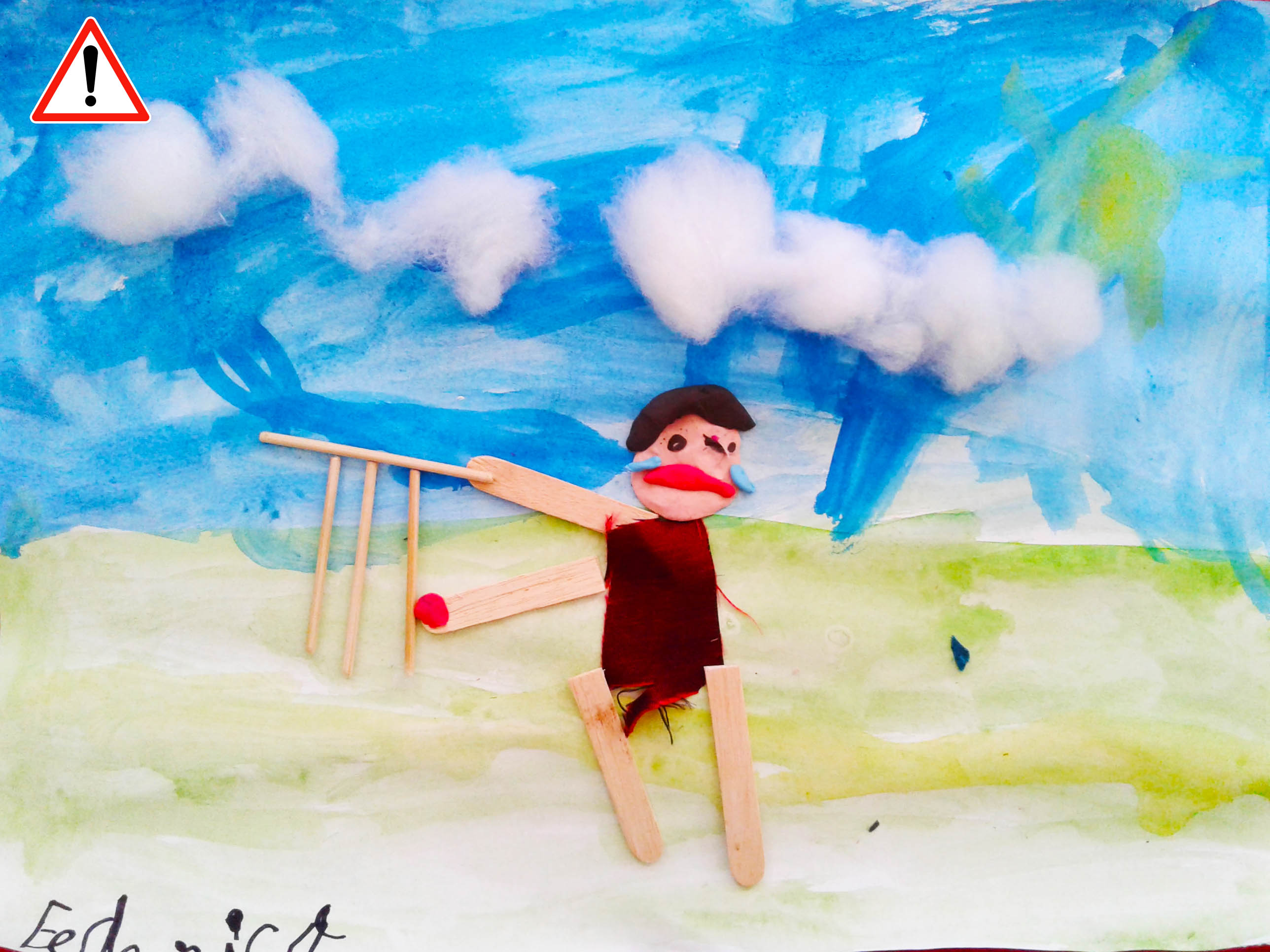 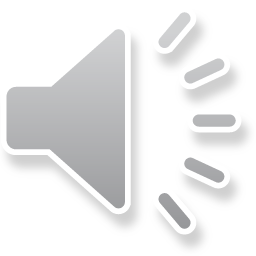 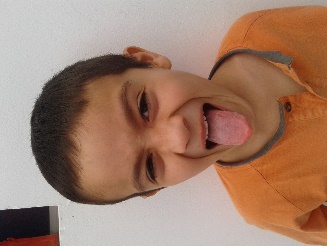 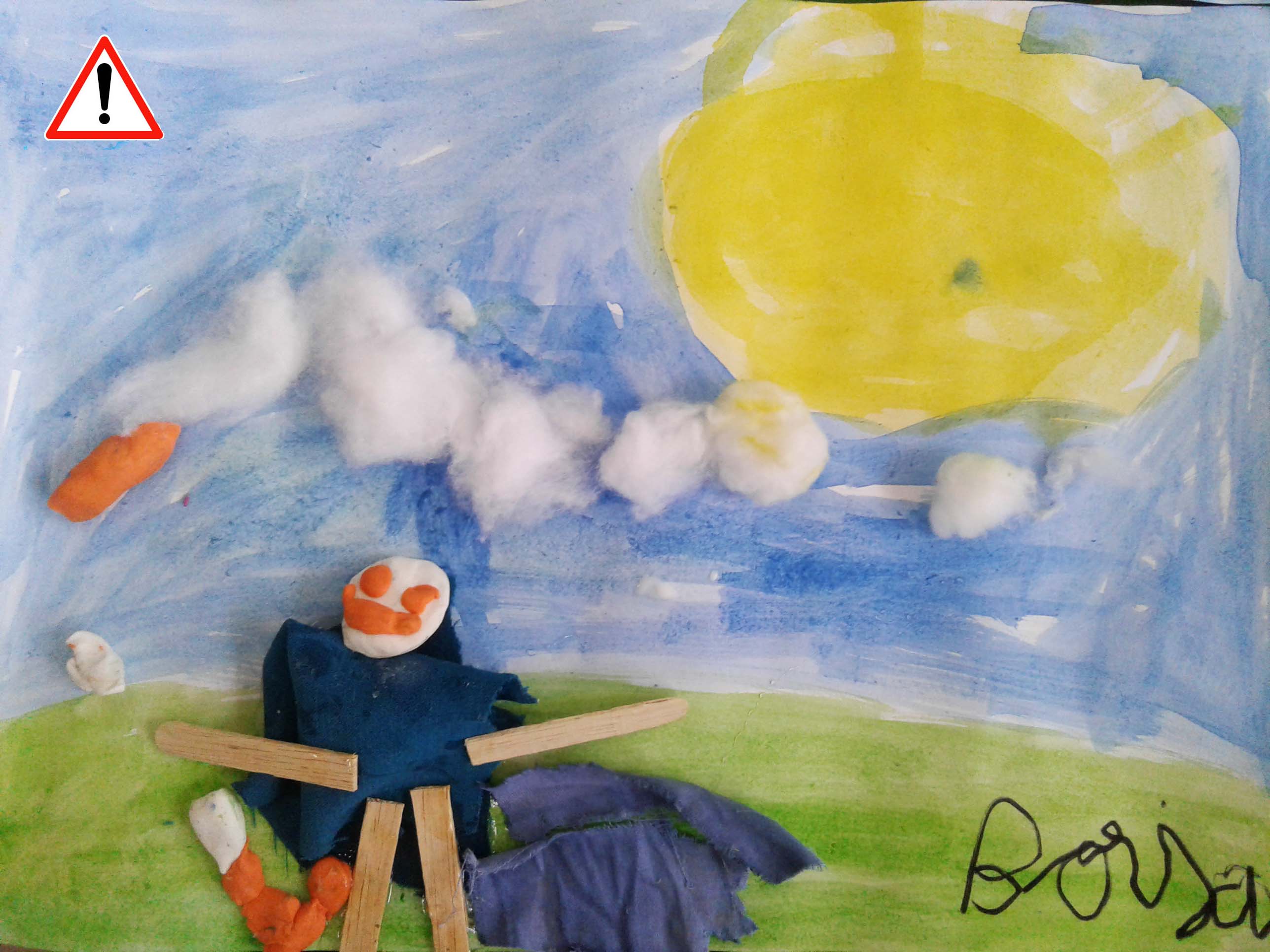 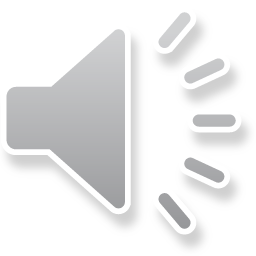 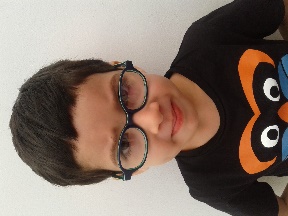 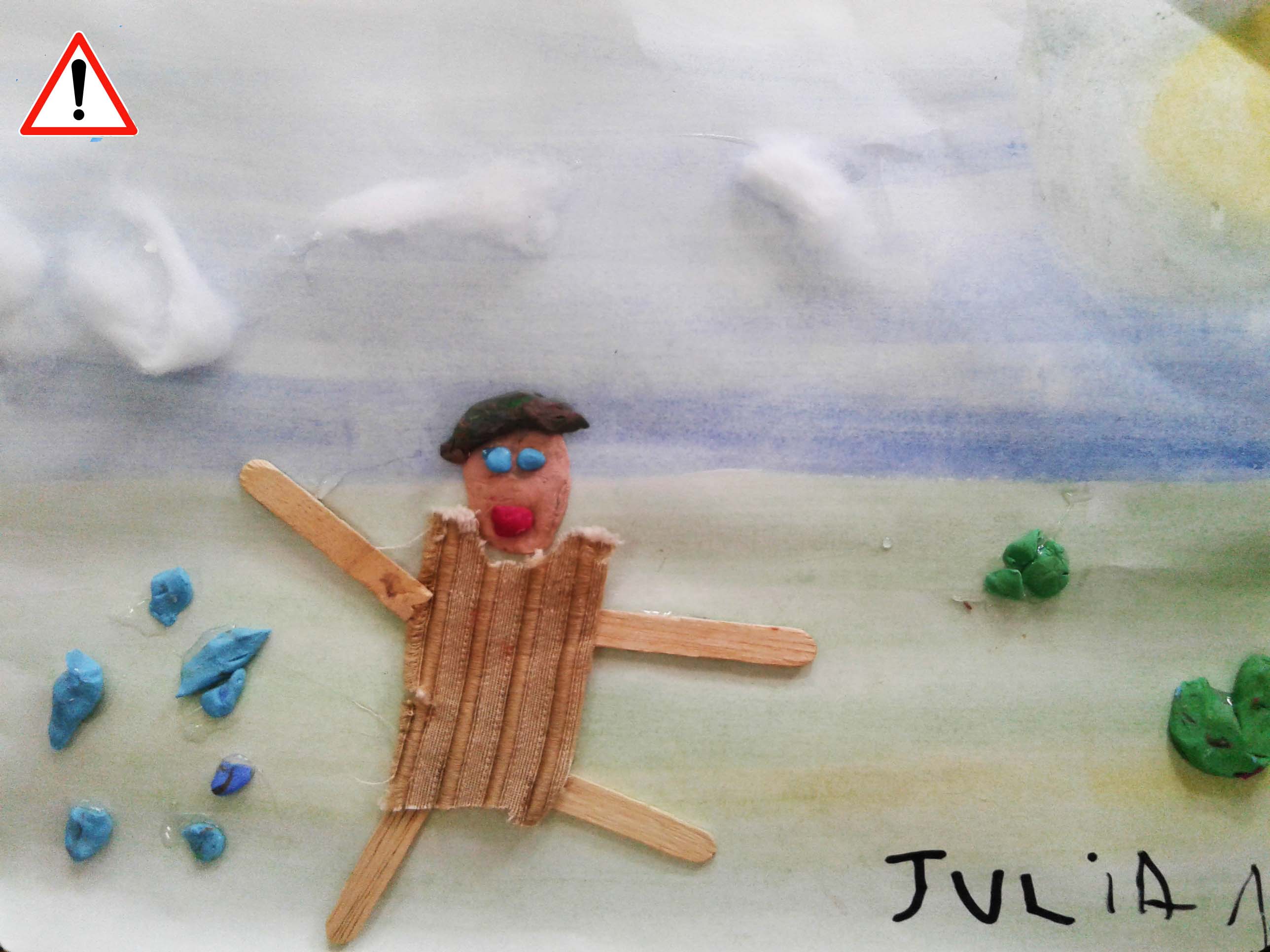 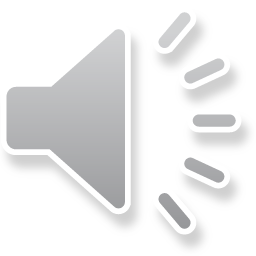 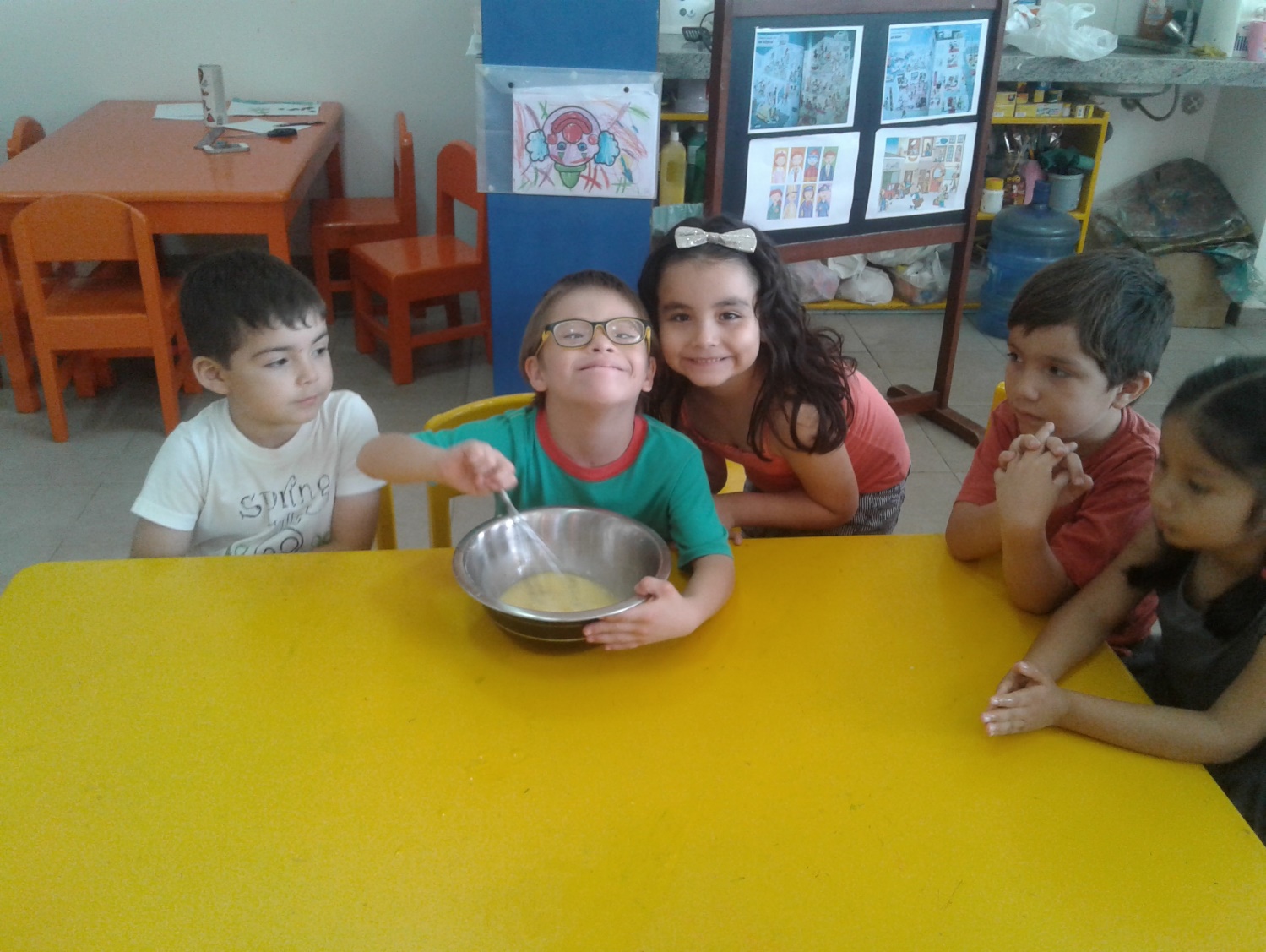 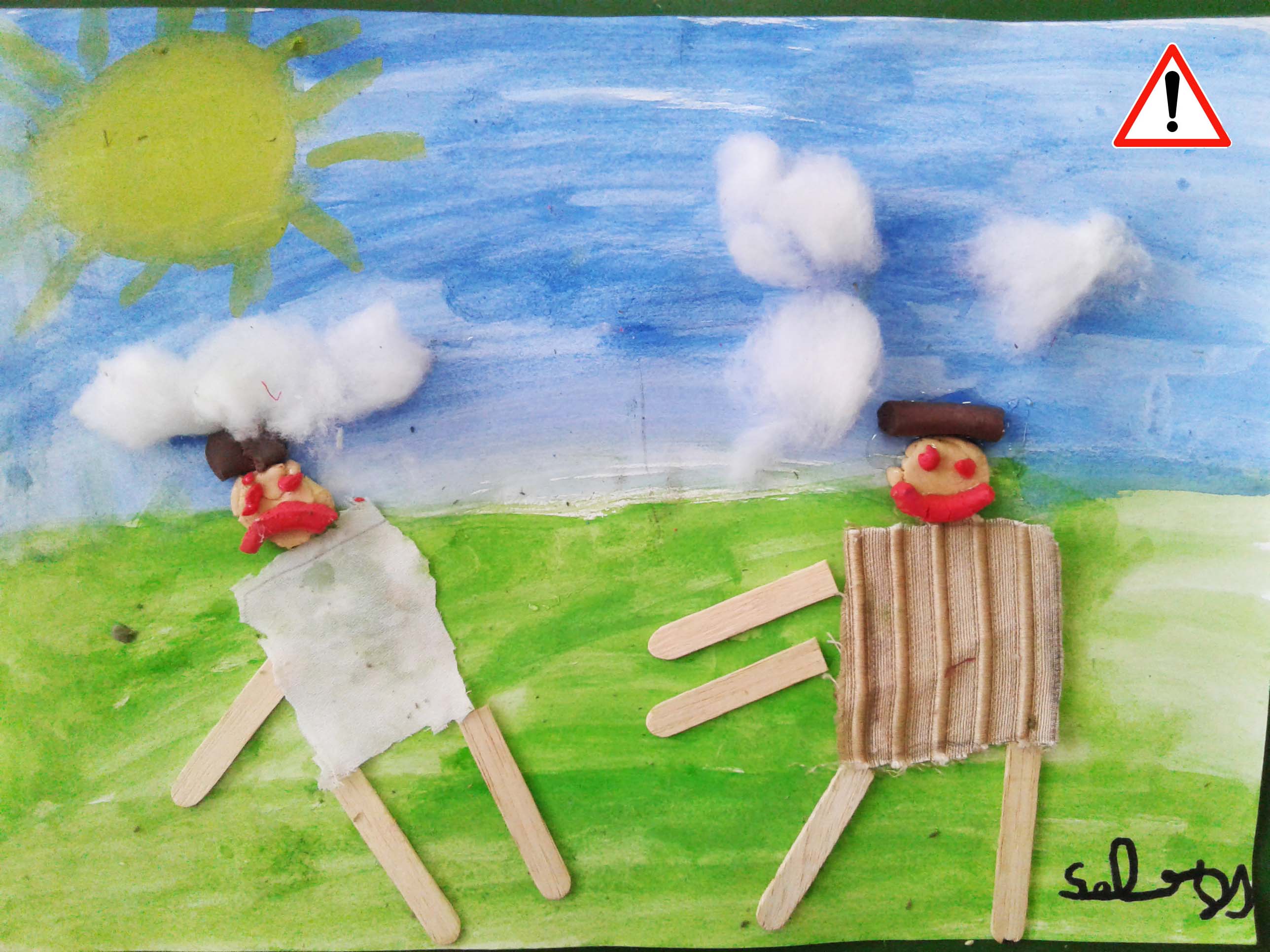 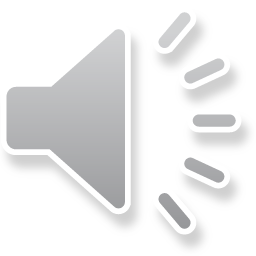 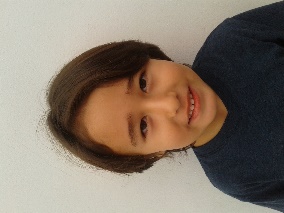